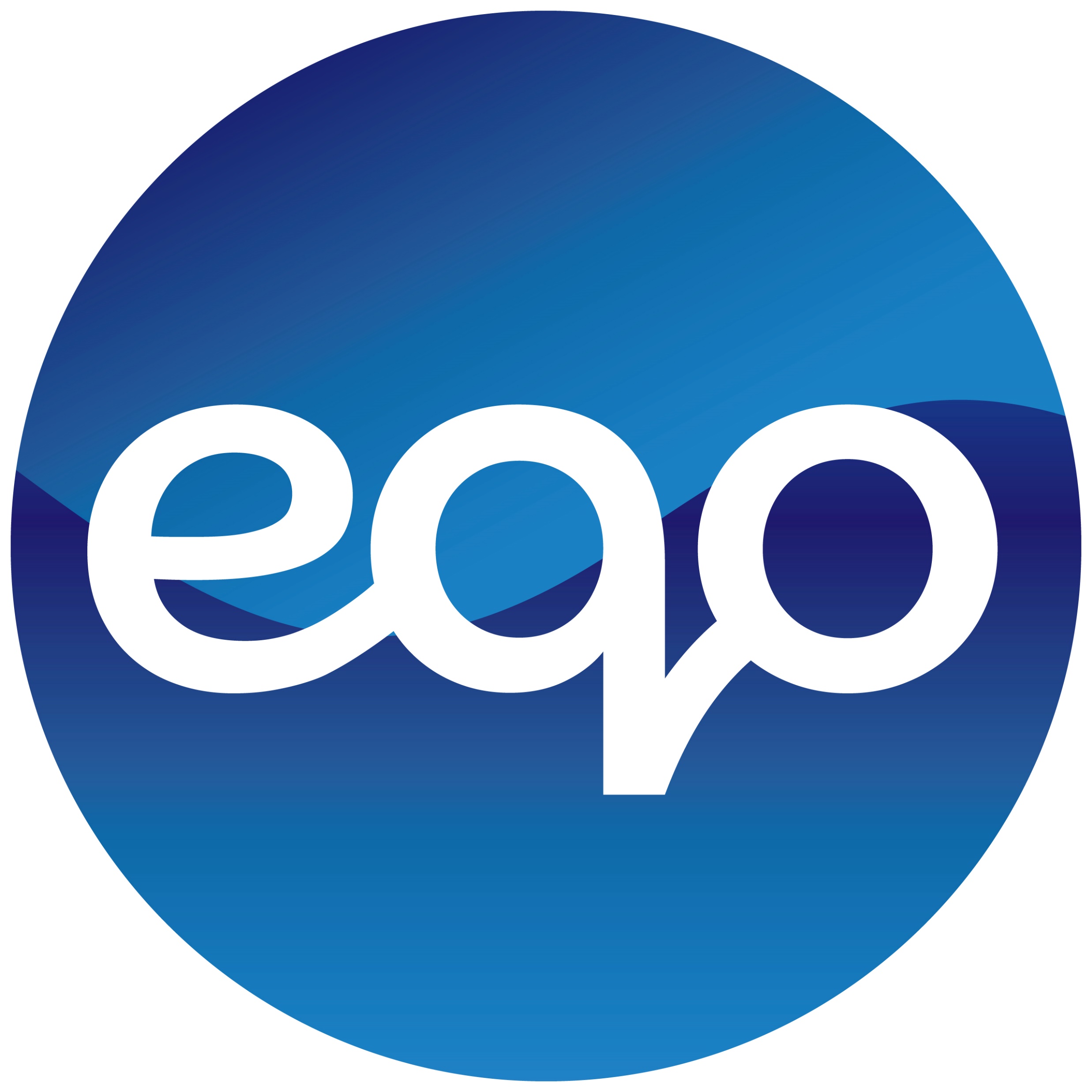 INVASIVE MUSSELS IN TEXAS
Stefan Schuster, P.G. & John Higley, CEO
May 31, 2019
TWRN Conference-University of Texas at Austin
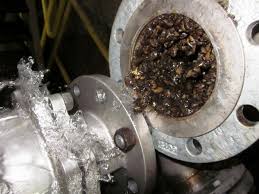 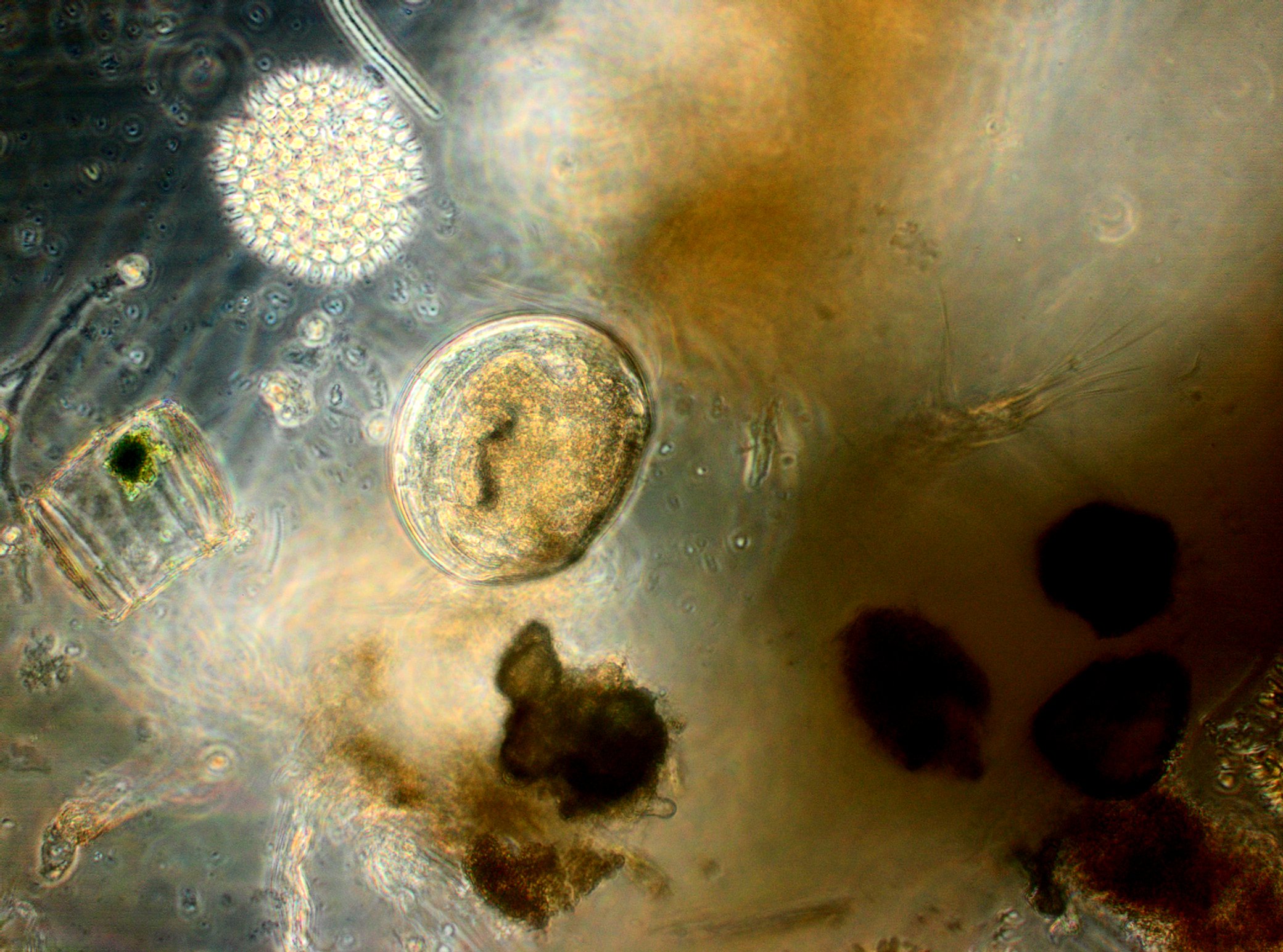 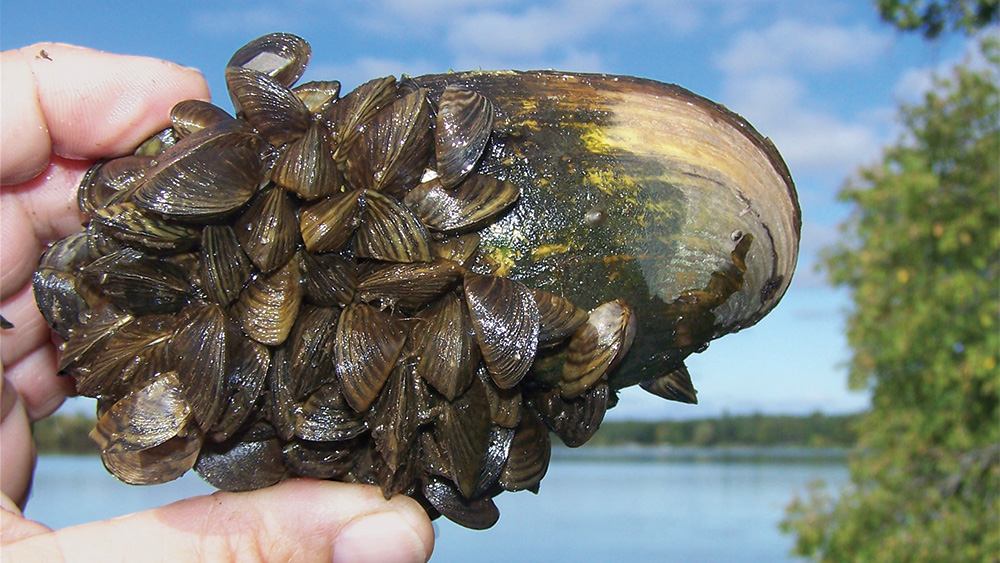 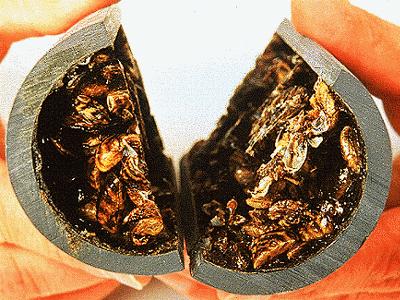 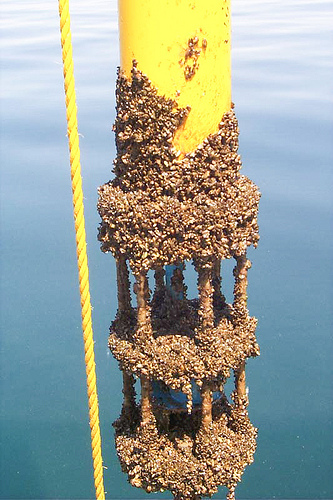 Confidential
[Speaker Notes: Impact!]
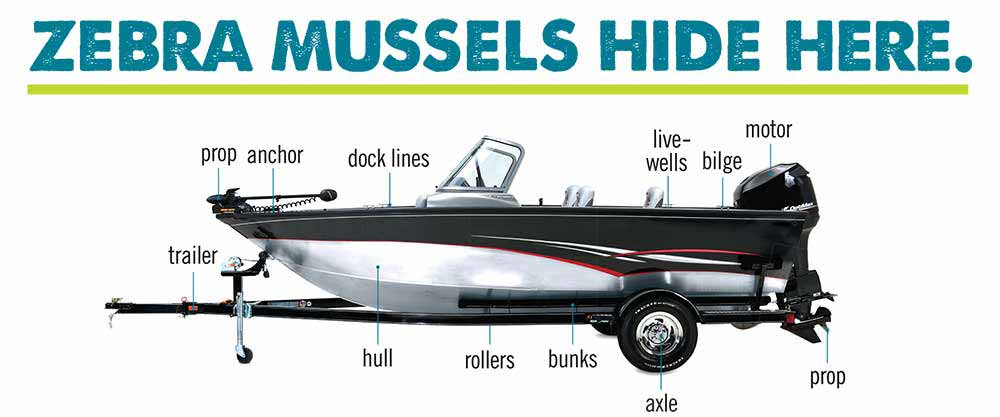 Confidential
Invasive mussels are making their way west with no end in sight.
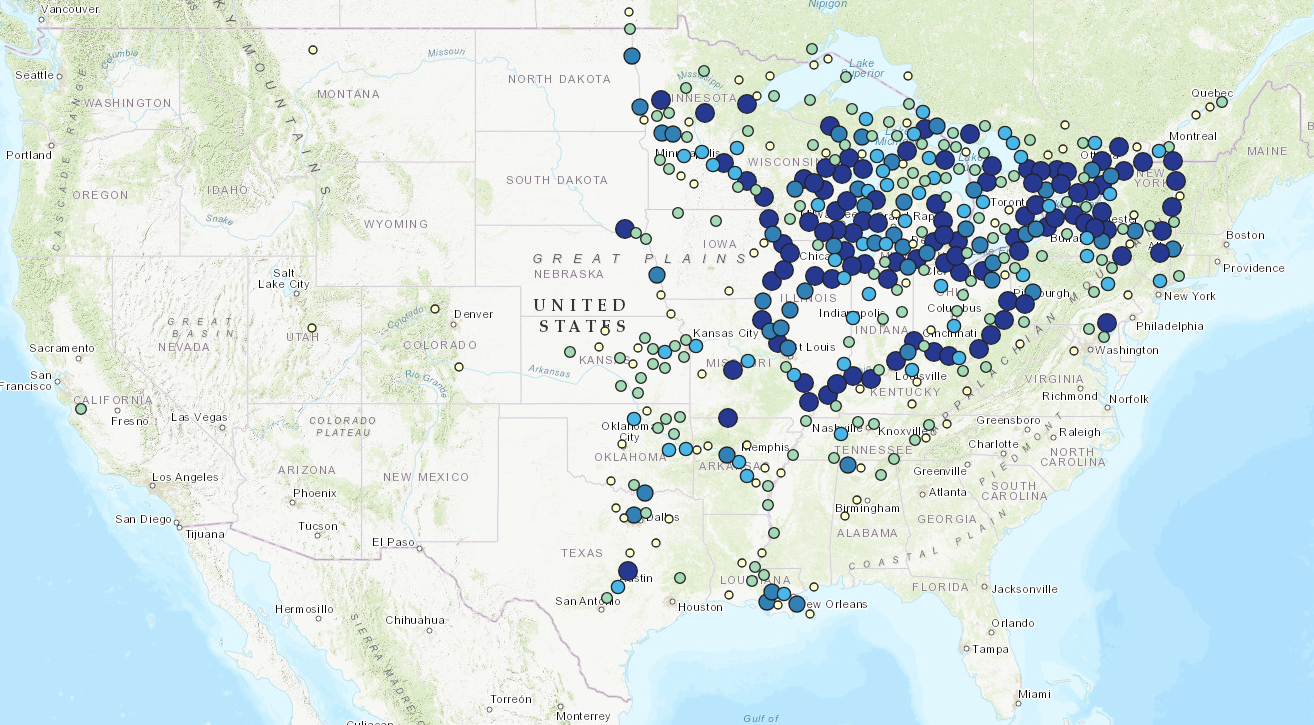 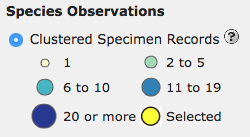 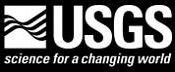 [Speaker Notes: Spread
Quagga Mussels not included]
IMPACTS OF INVASIVE SPECIES
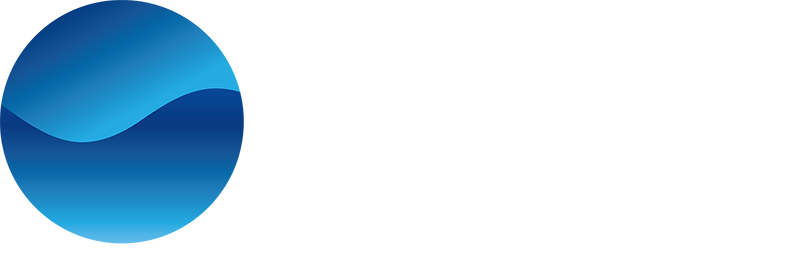 PROBLEM-Current Methods
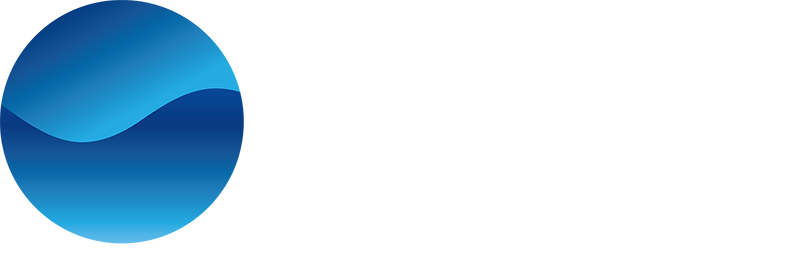 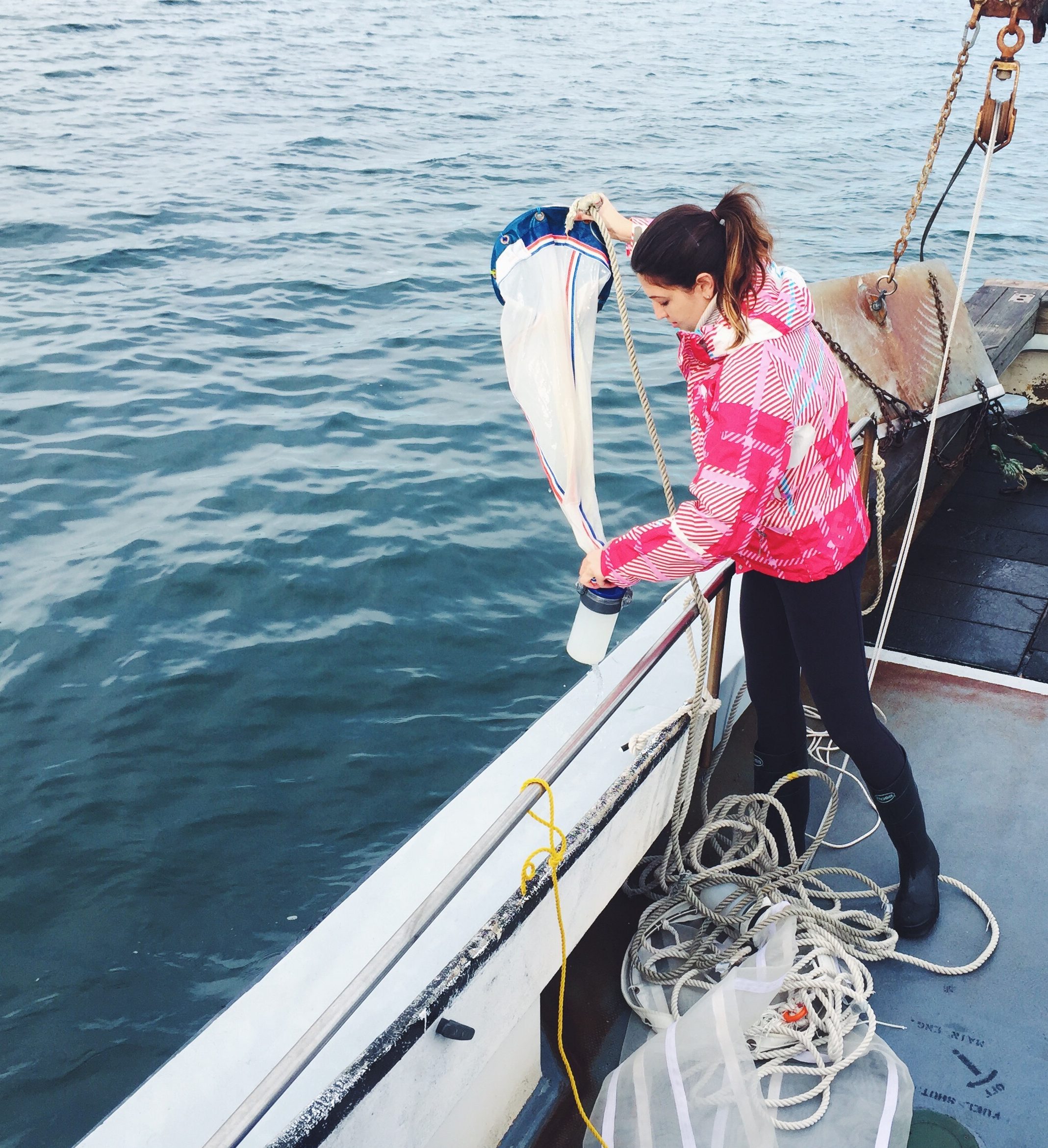 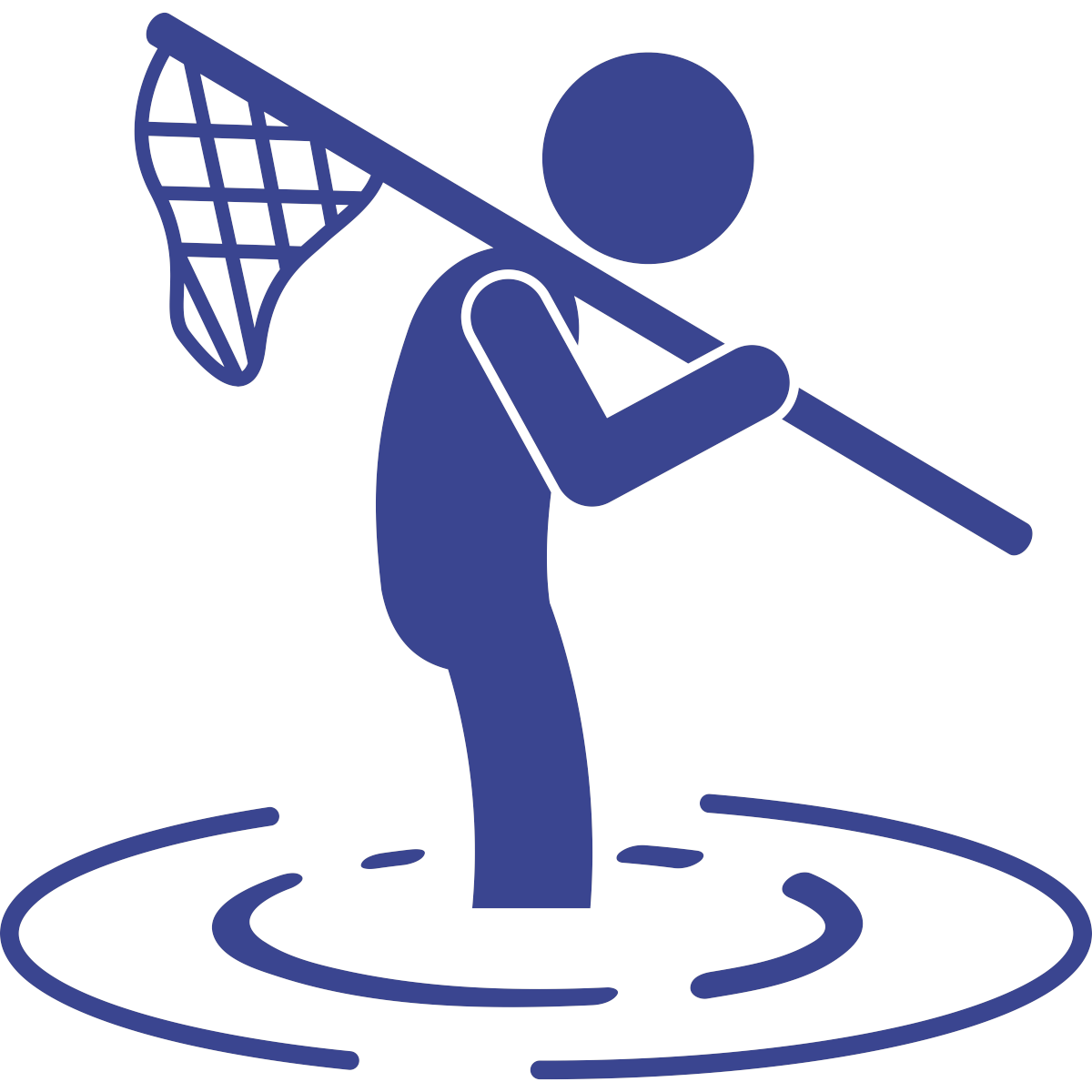 Labor Intensive
[Speaker Notes: Why Elizabeth has to work so hard with limited results]
PROBLEM-Current Methods
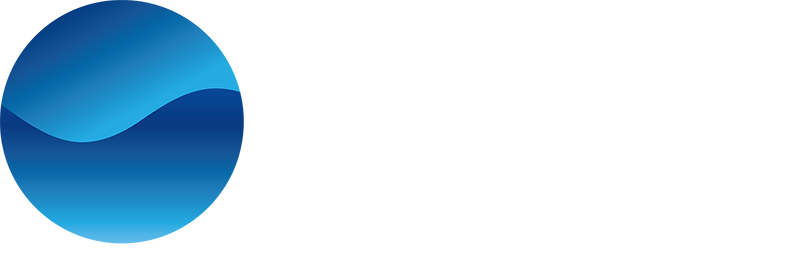 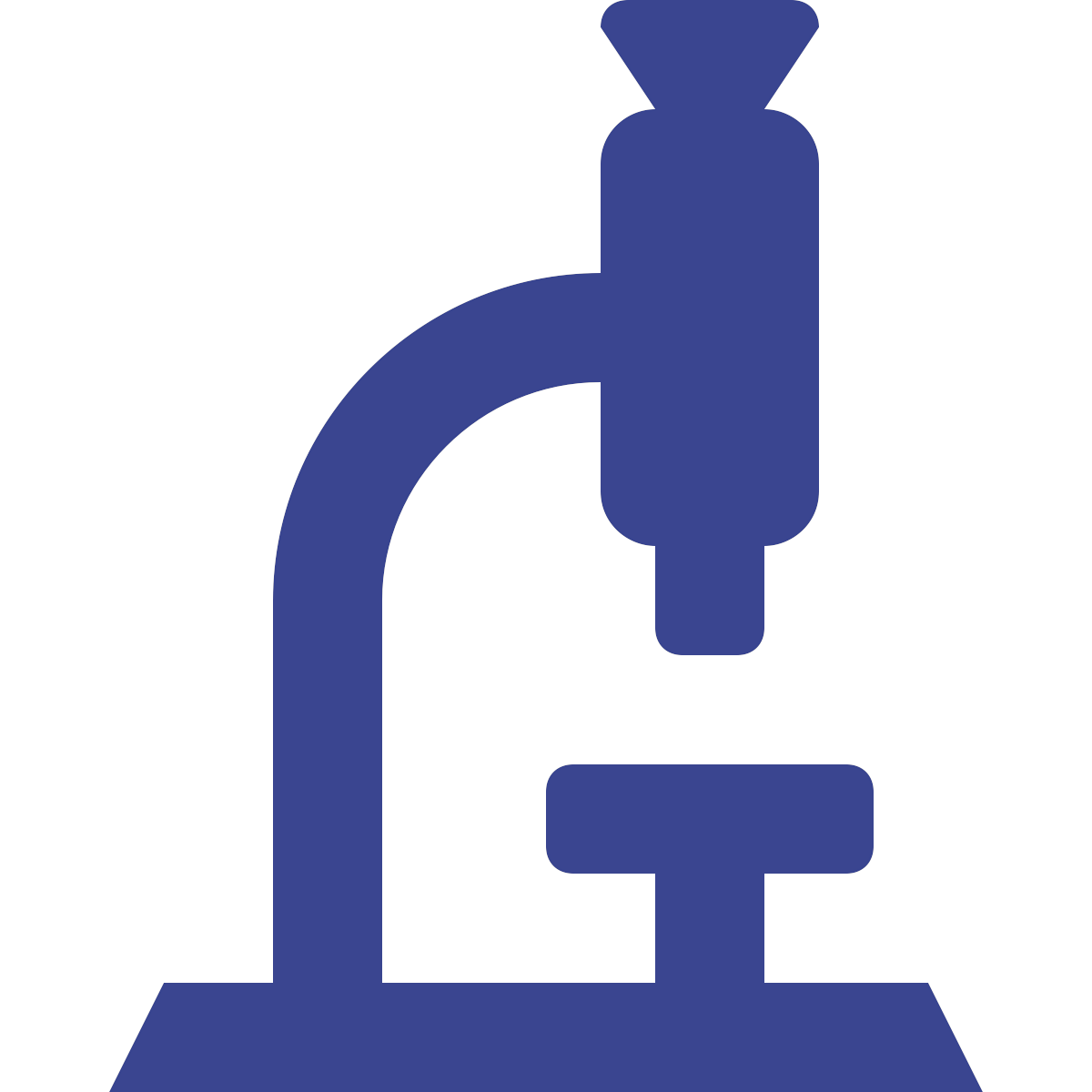 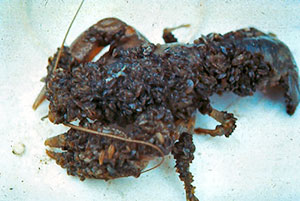 Only Detects Populations
Already Breeding
[Speaker Notes: Why Elizabeth has to work so hard with limited results]
PROBLEM-Current Methods
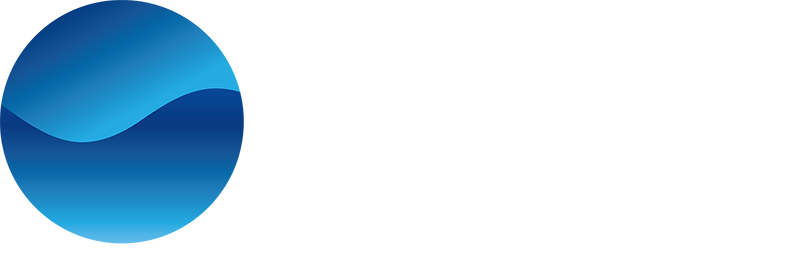 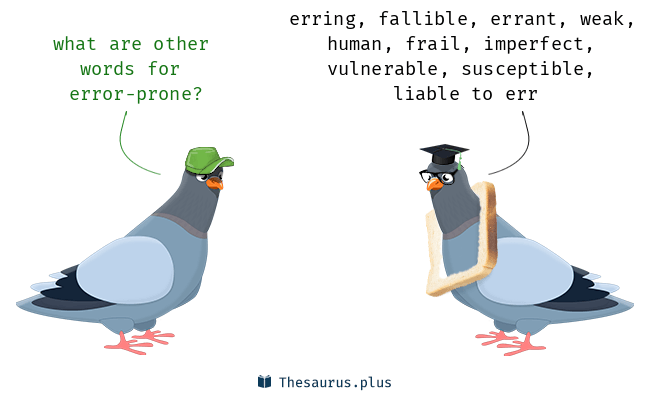 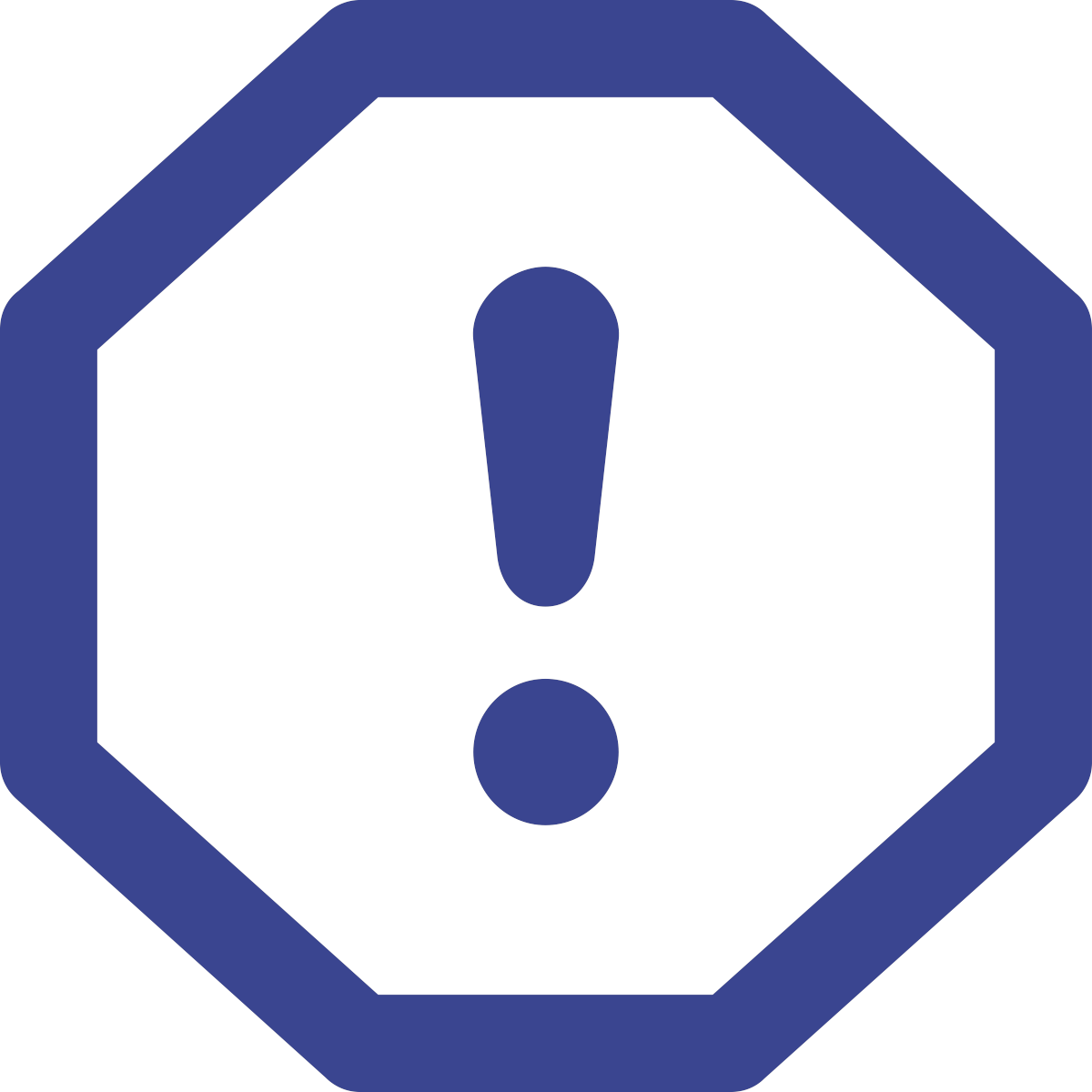 Error Prone
[Speaker Notes: Why Elizabeth has to work so hard with limited results]
PROBLEM-Current Methods
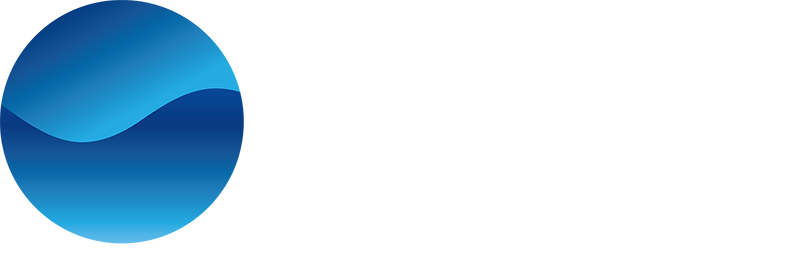 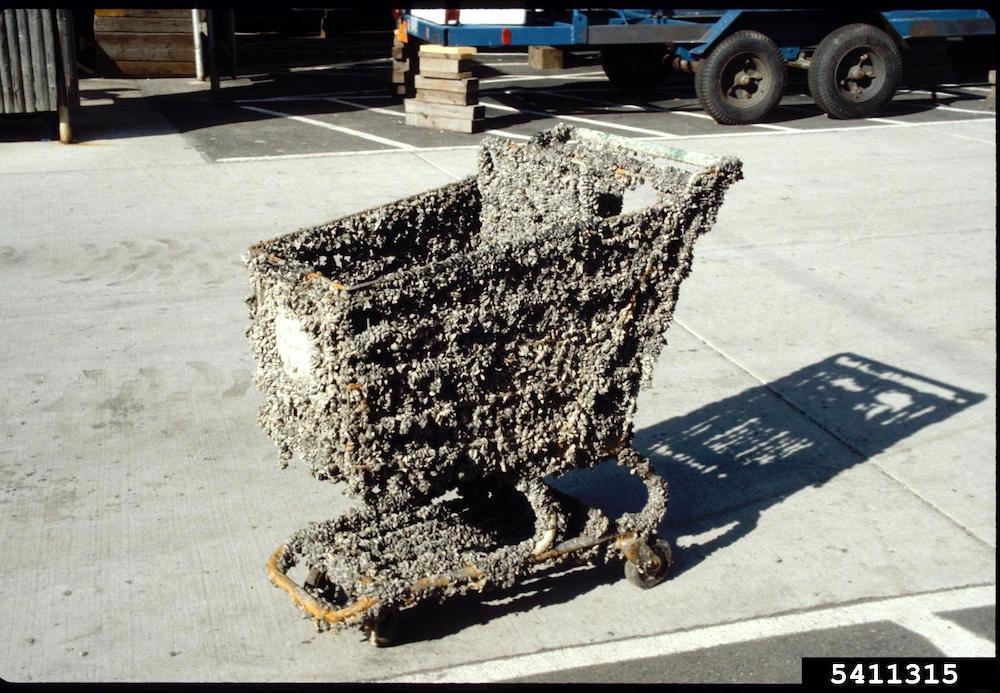 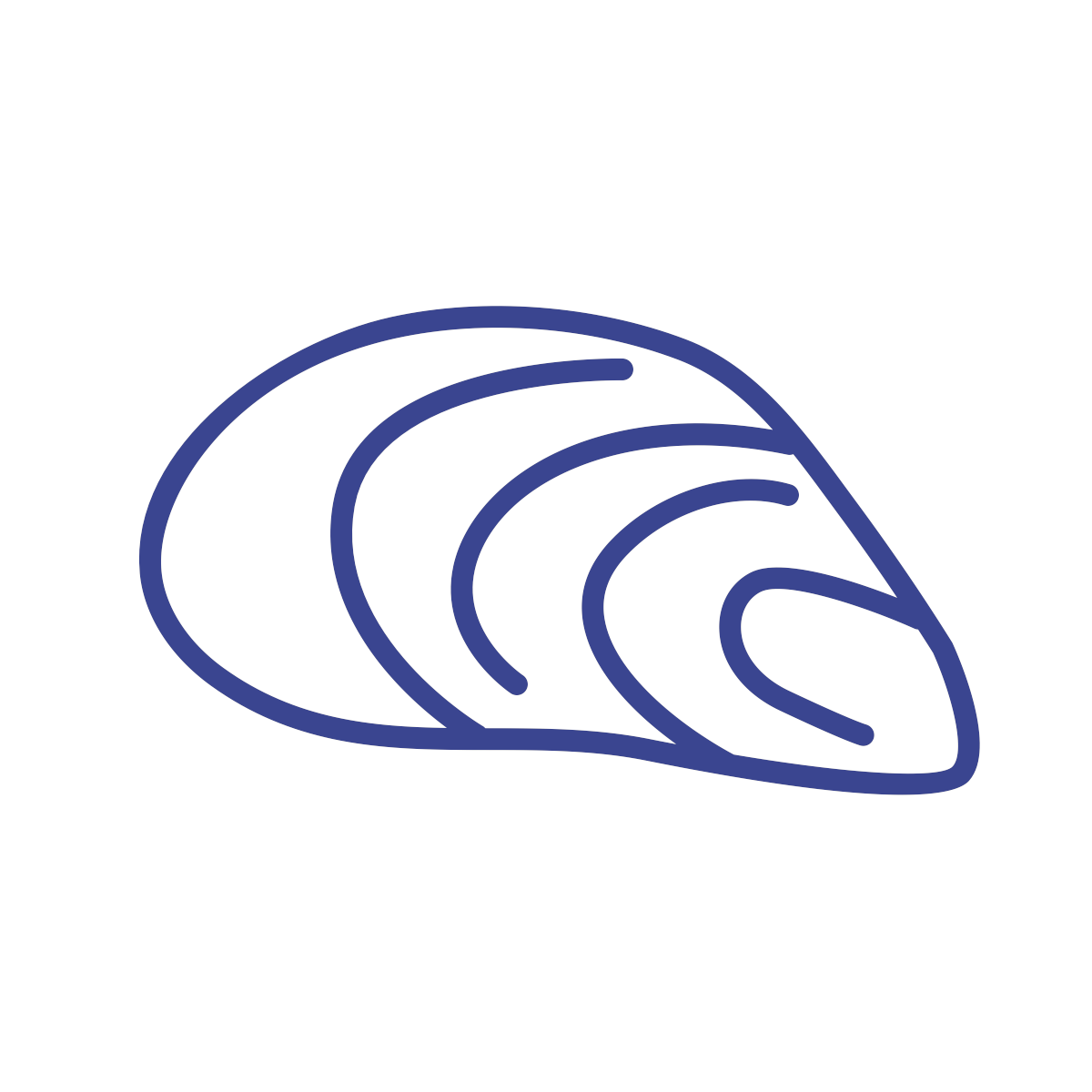 No Ability to 
Eradicate
[Speaker Notes: Why Elizabeth has to work so hard with limited results]
SOLUTION
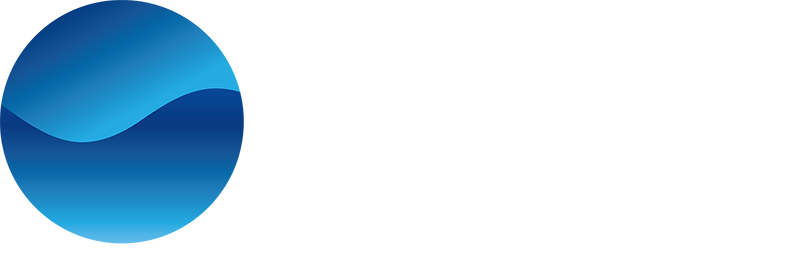 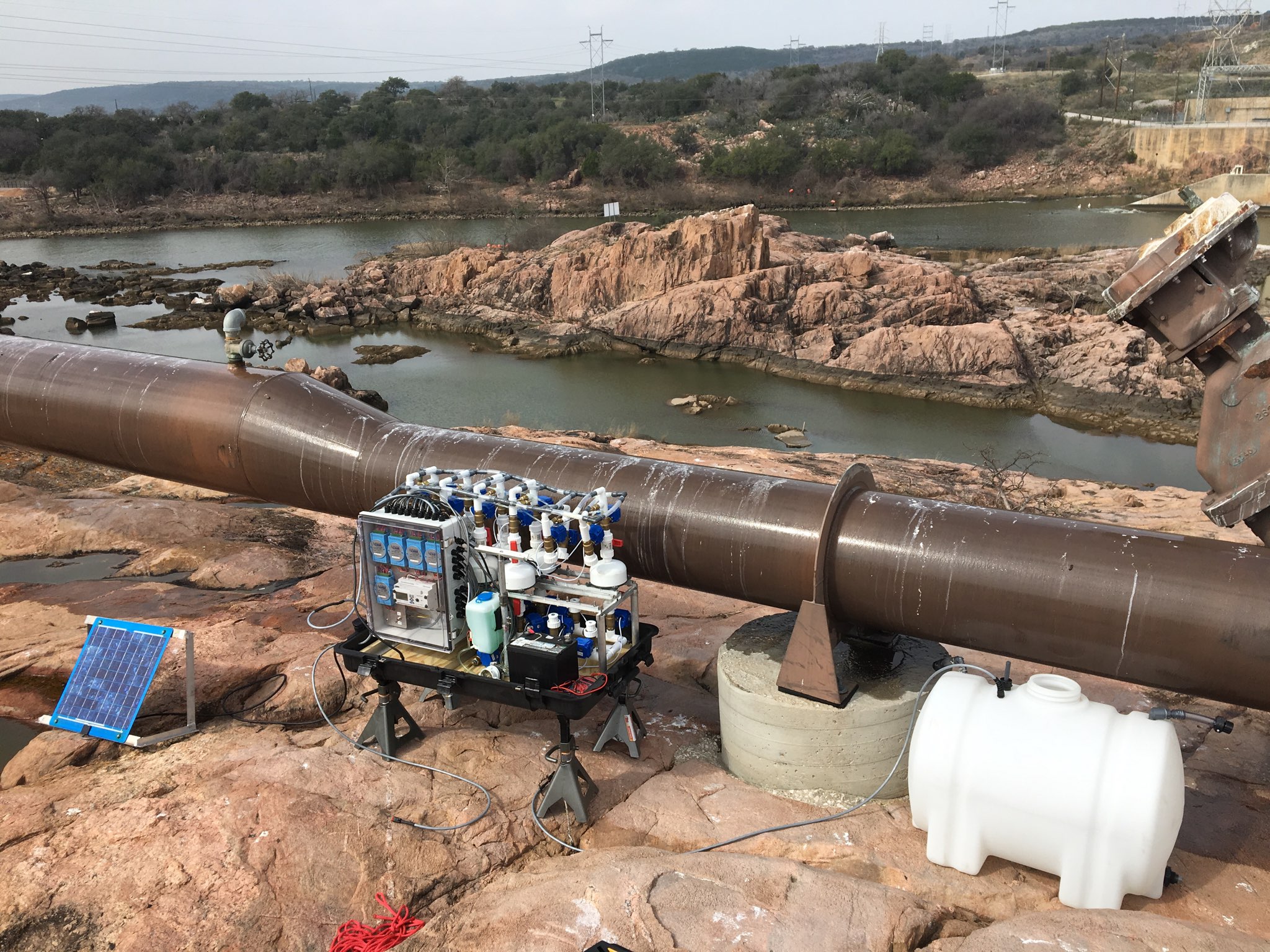 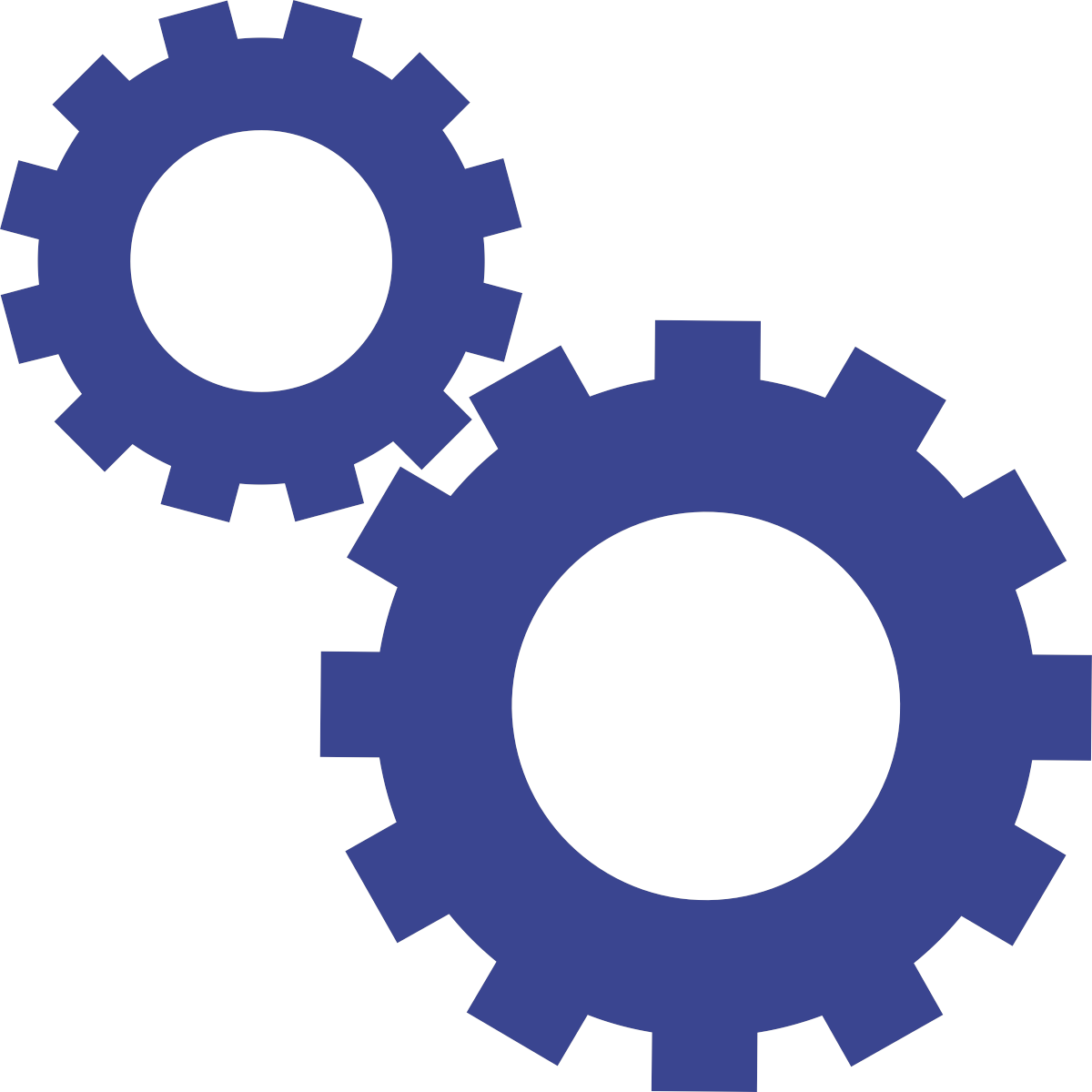 Automated
[Speaker Notes: How our solution helps Elizabeth scale, expand, and protect
Automated collection let’s her sample more places more frequently
Multiple life cycle indicators allows for early detection and effective mitigation
Lab analysis is high through put
Working with Bureau of Rec on a cure (own the whole stack)]
SOLUTION
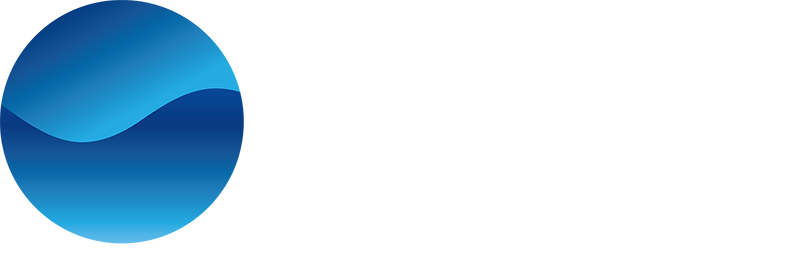 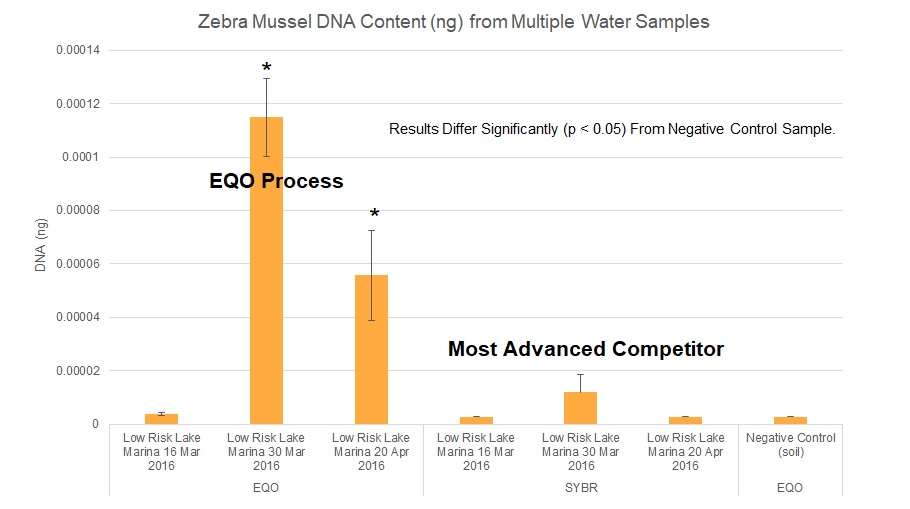 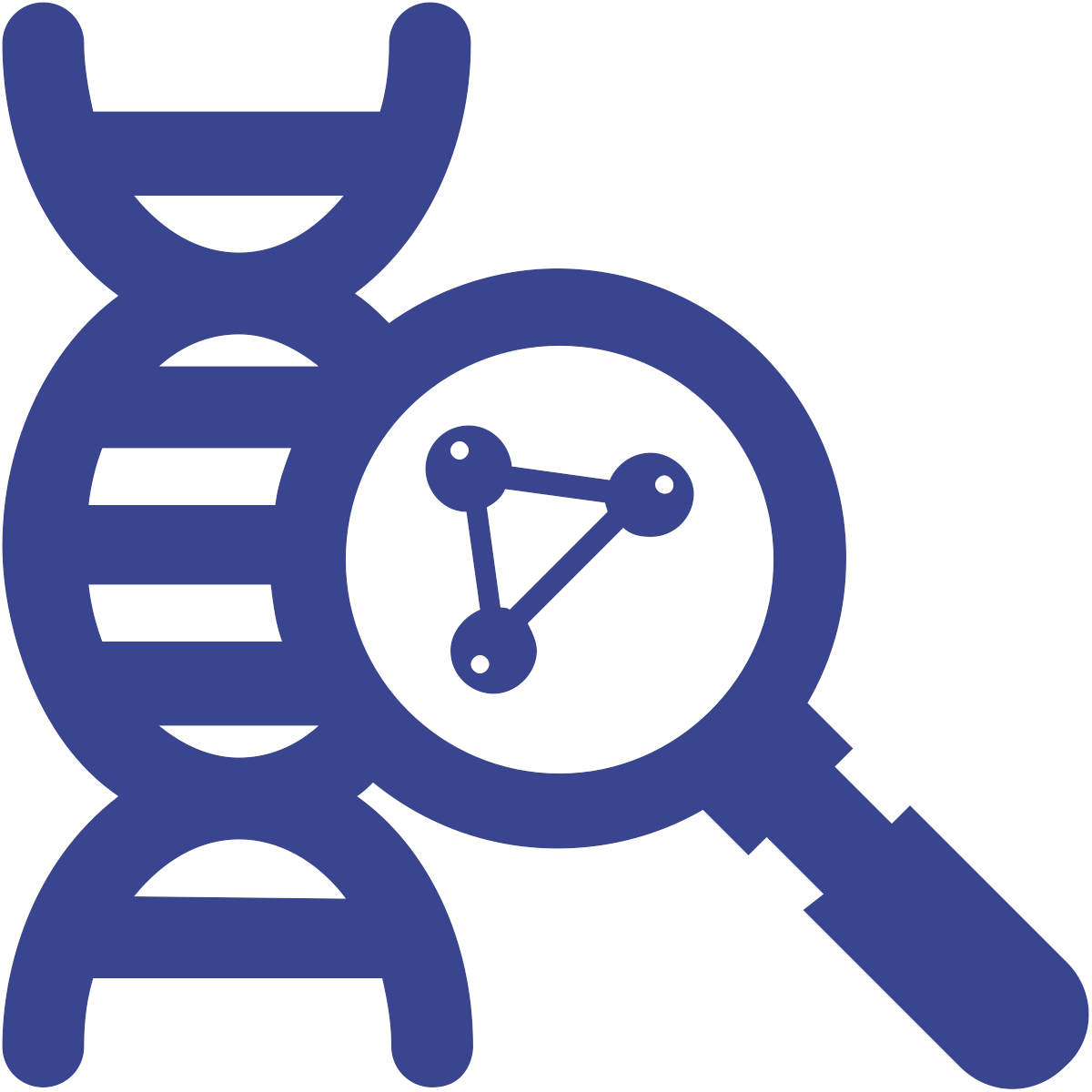 True Early Detection
And Mitigation
[Speaker Notes: How our solution helps Elizabeth scale, expand, and protect
Automated collection let’s her sample more places more frequently
Multiple life cycle indicators allows for early detection and effective mitigation
Lab analysis is high through put
Working with Bureau of Rec on a cure (own the whole stack)]
SOLUTION
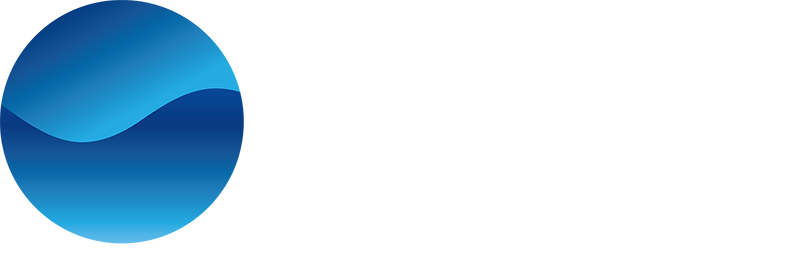 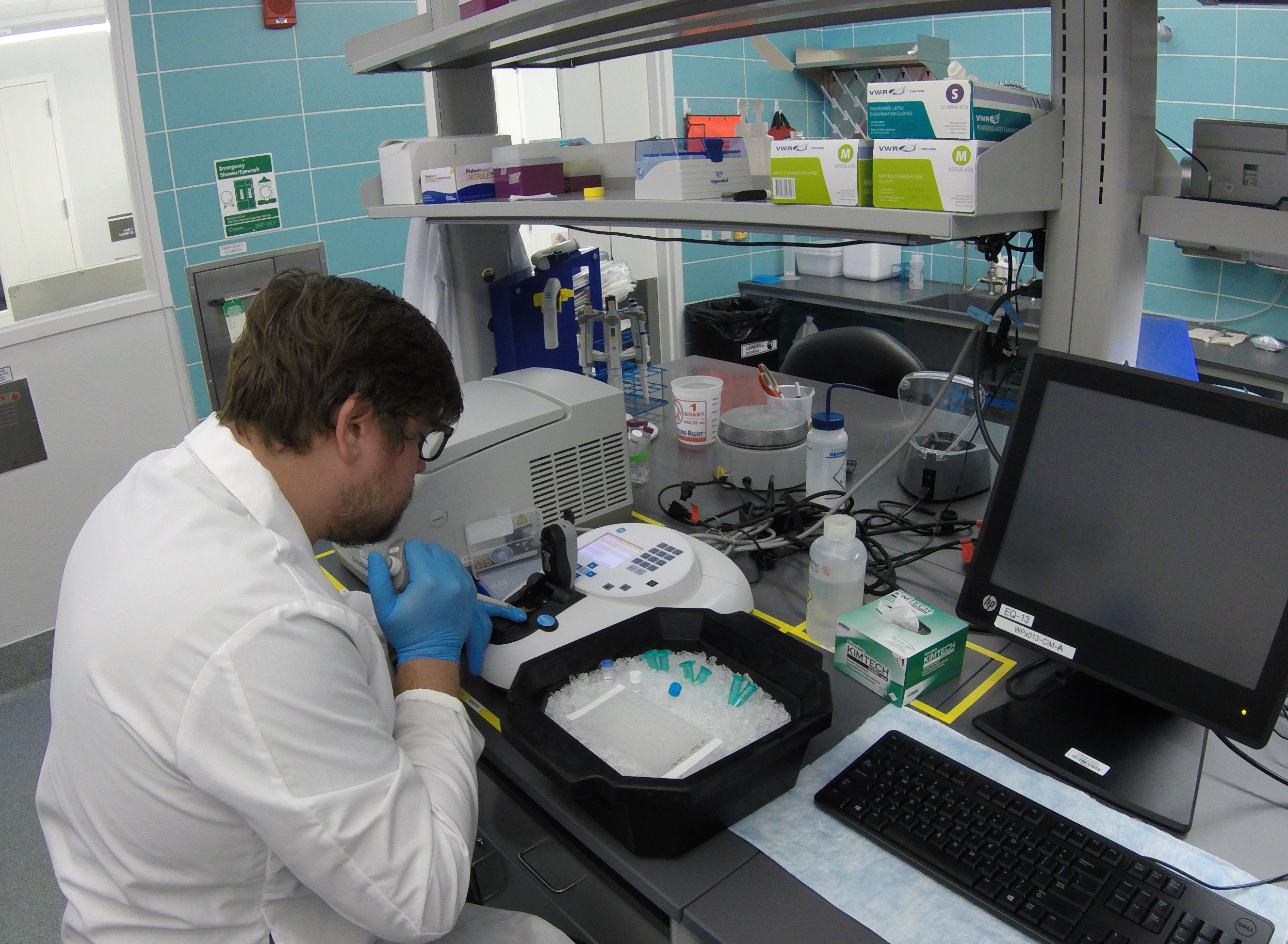 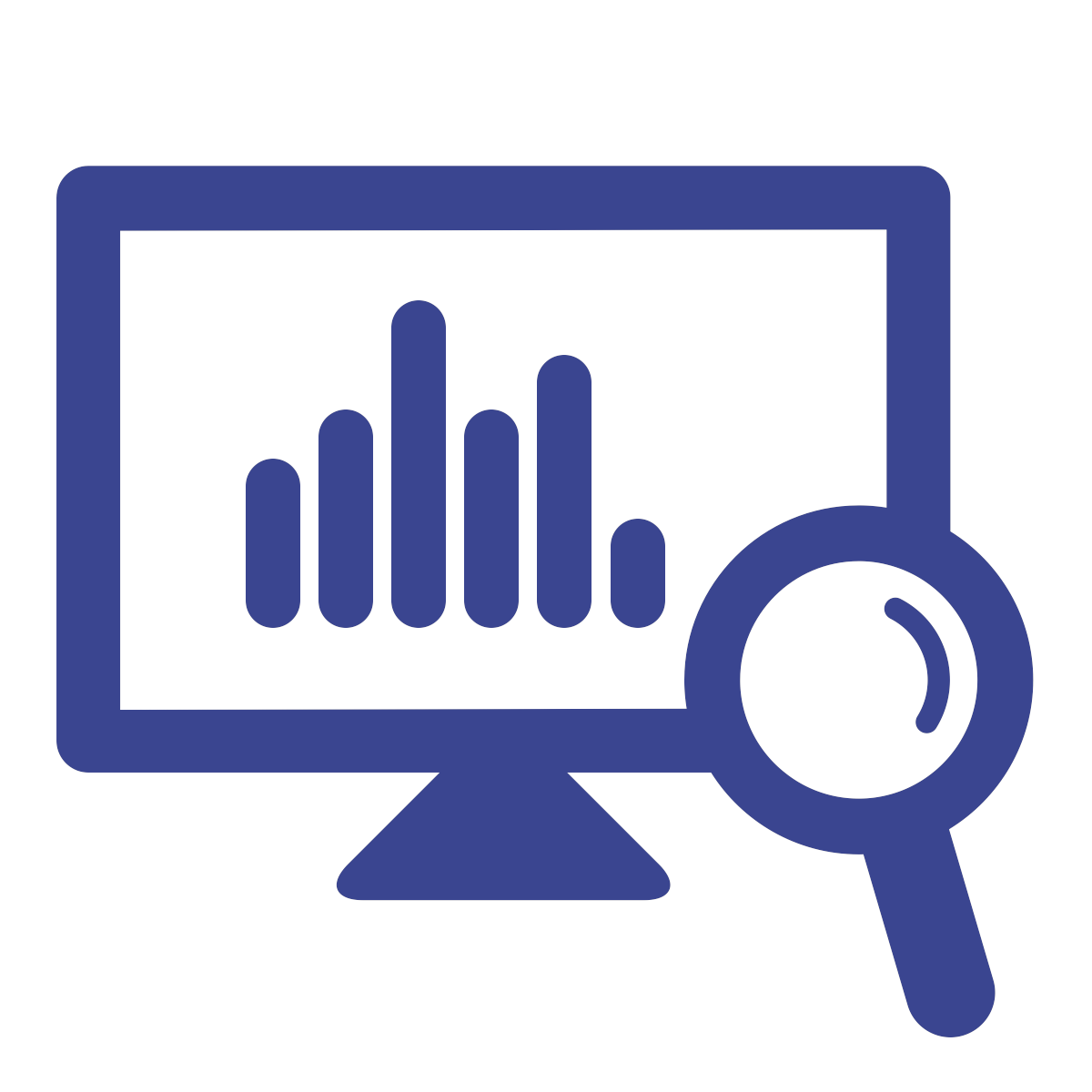 High-Throughput
Analytics
[Speaker Notes: How our solution helps Elizabeth scale, expand, and protect
Automated collection let’s her sample more places more frequently
Multiple life cycle indicators allows for early detection and effective mitigation
Lab analysis is high through put
Working with Bureau of Rec on a cure (own the whole stack)]
SOLUTION
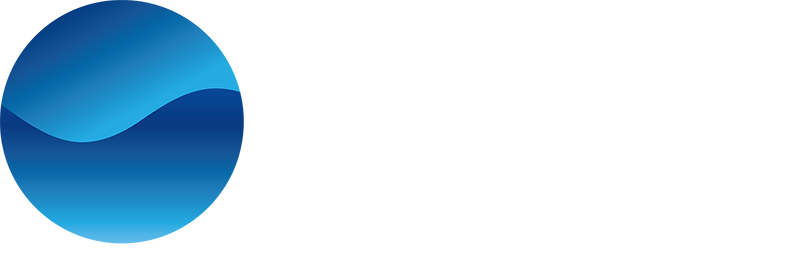 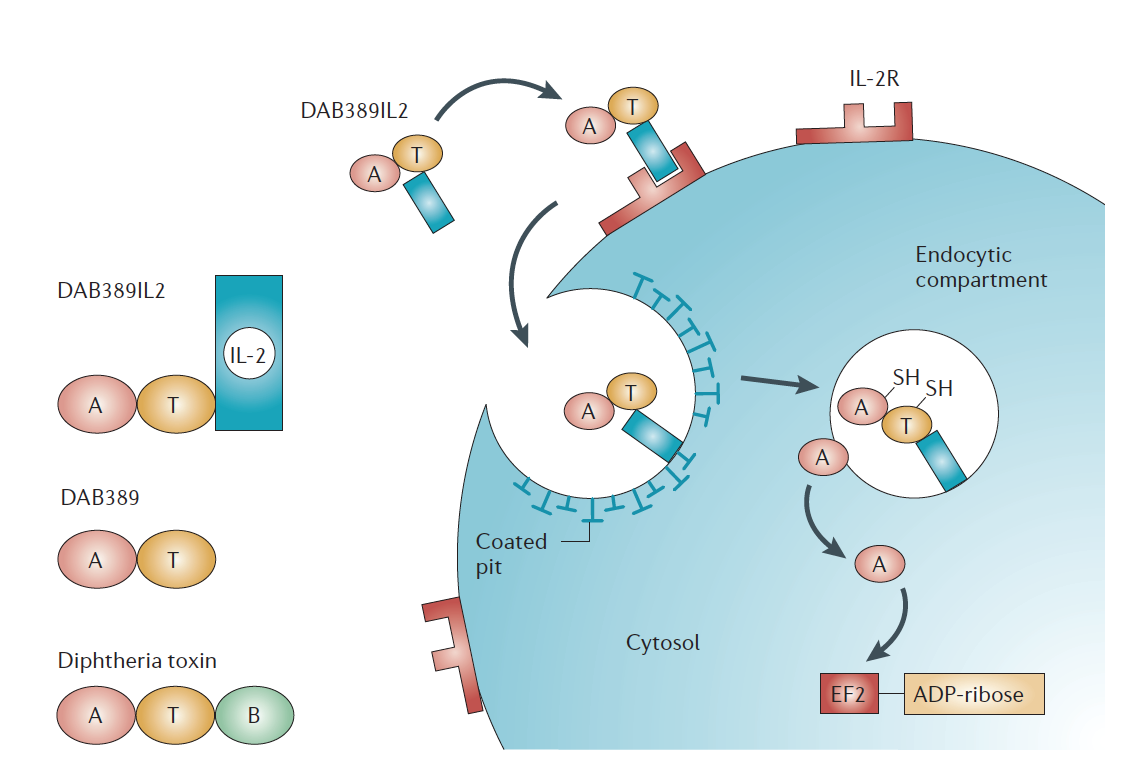 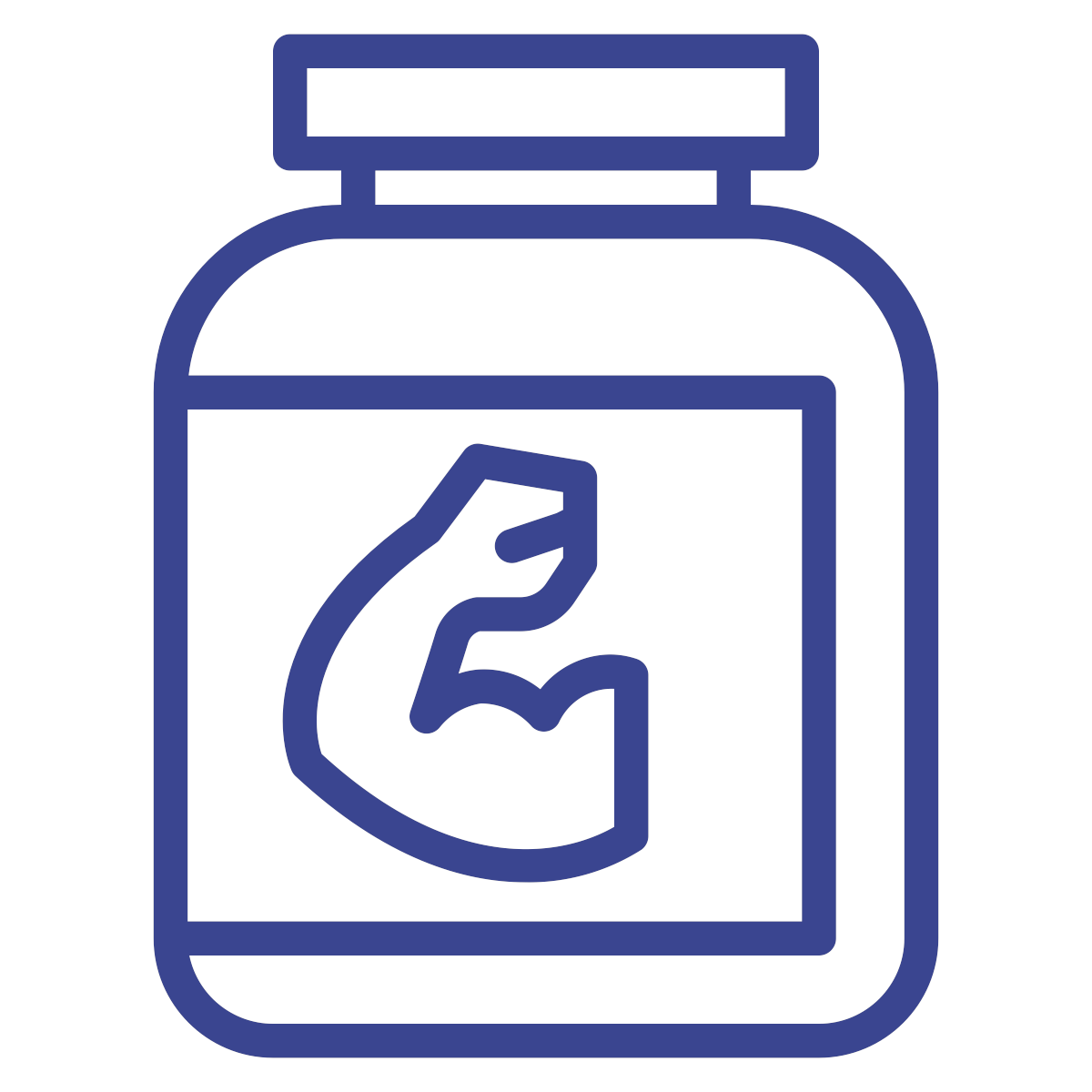 Biotherapeutic Based
Eradication
Pastan et al., (2006)
[Speaker Notes: How our solution helps Elizabeth scale, expand, and protect
Automated collection let’s her sample more places more frequently
Multiple life cycle indicators allows for early detection and effective mitigation
Lab analysis is high through put
Working with Bureau of Rec on a cure (own the whole stack)]
TPWD STUDY
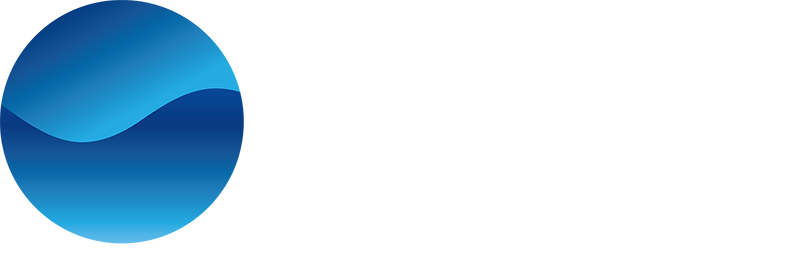 INVESTMENT
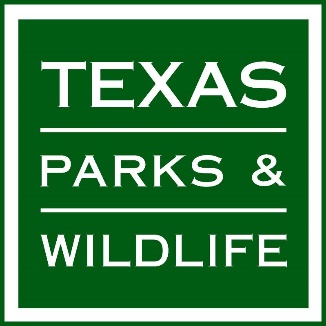 Pilot Research Study on 3 Texas Lakes
Lake Sommerville
Canyon Lake
Lake Waco
TWPD validated EQO technology
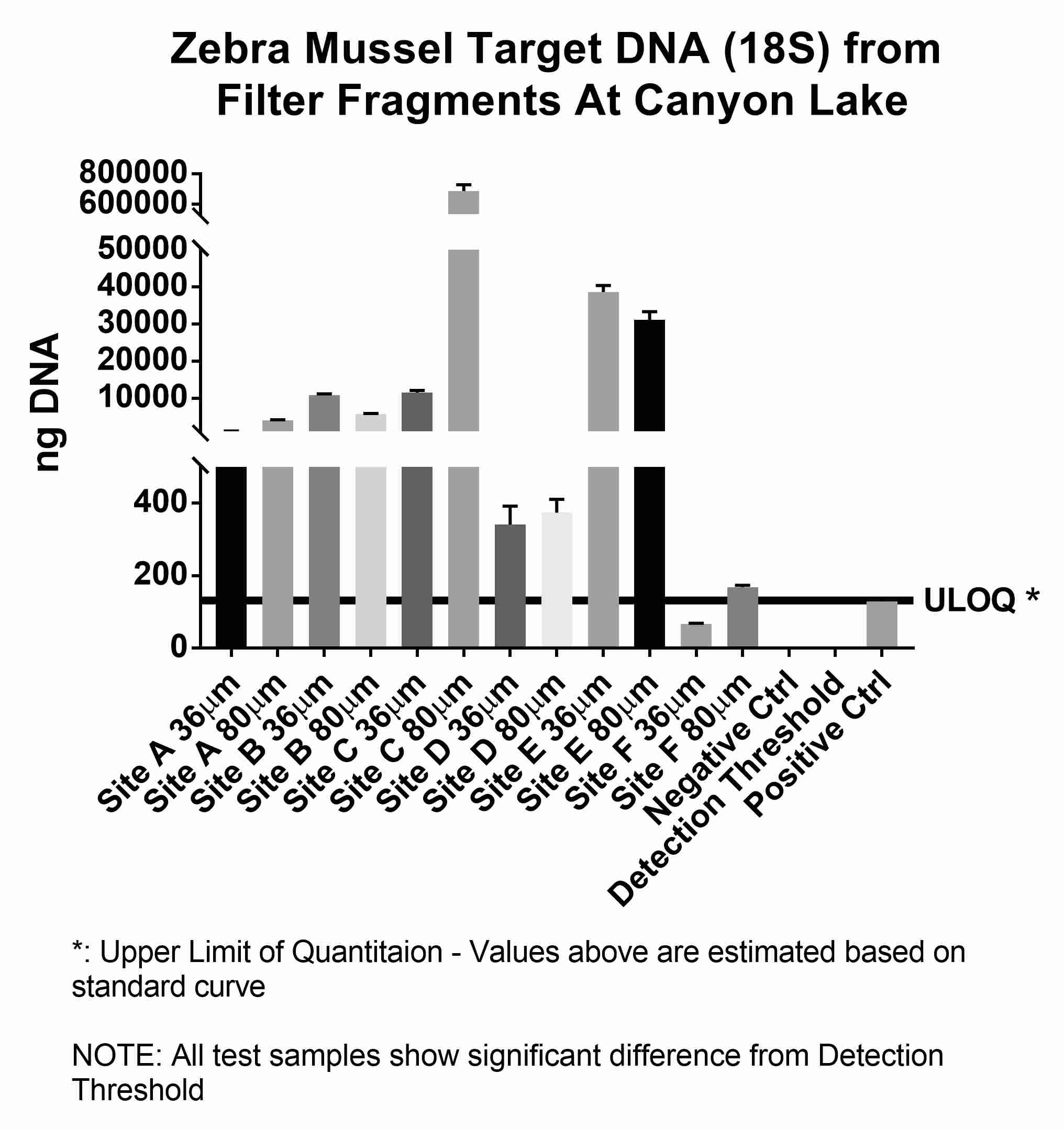 TPWD STUDY
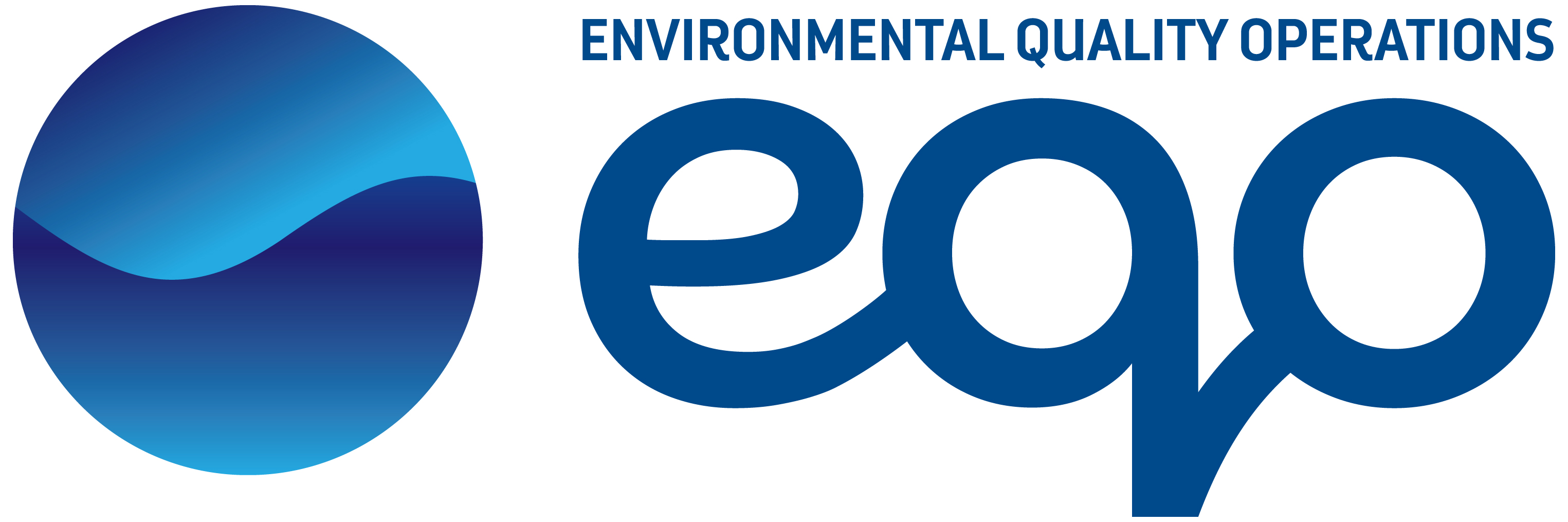 INVESTMENT
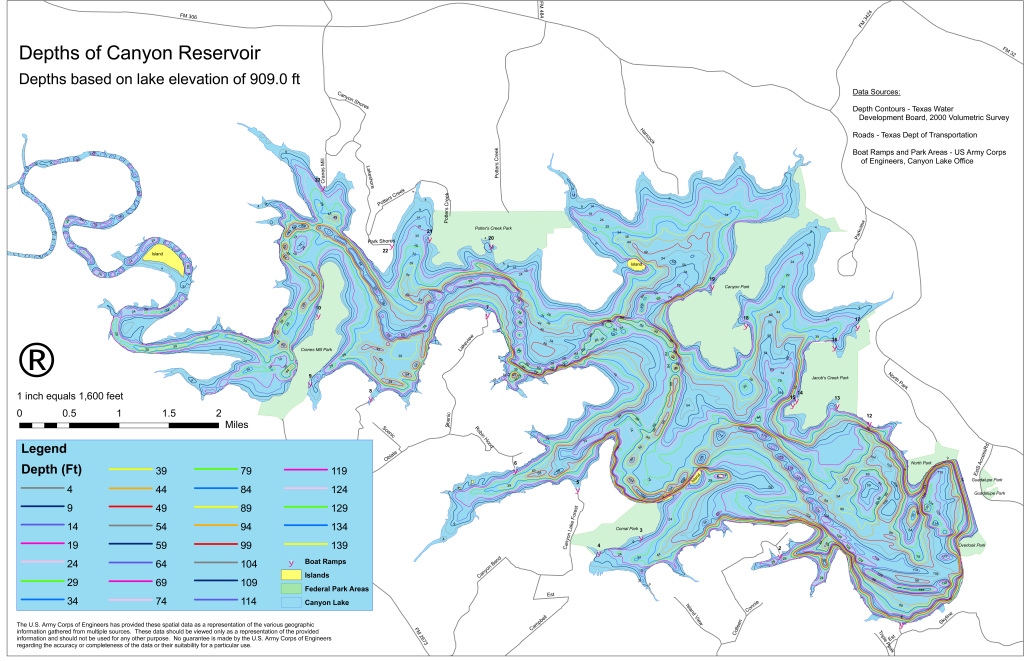 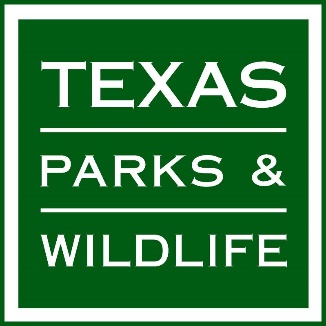 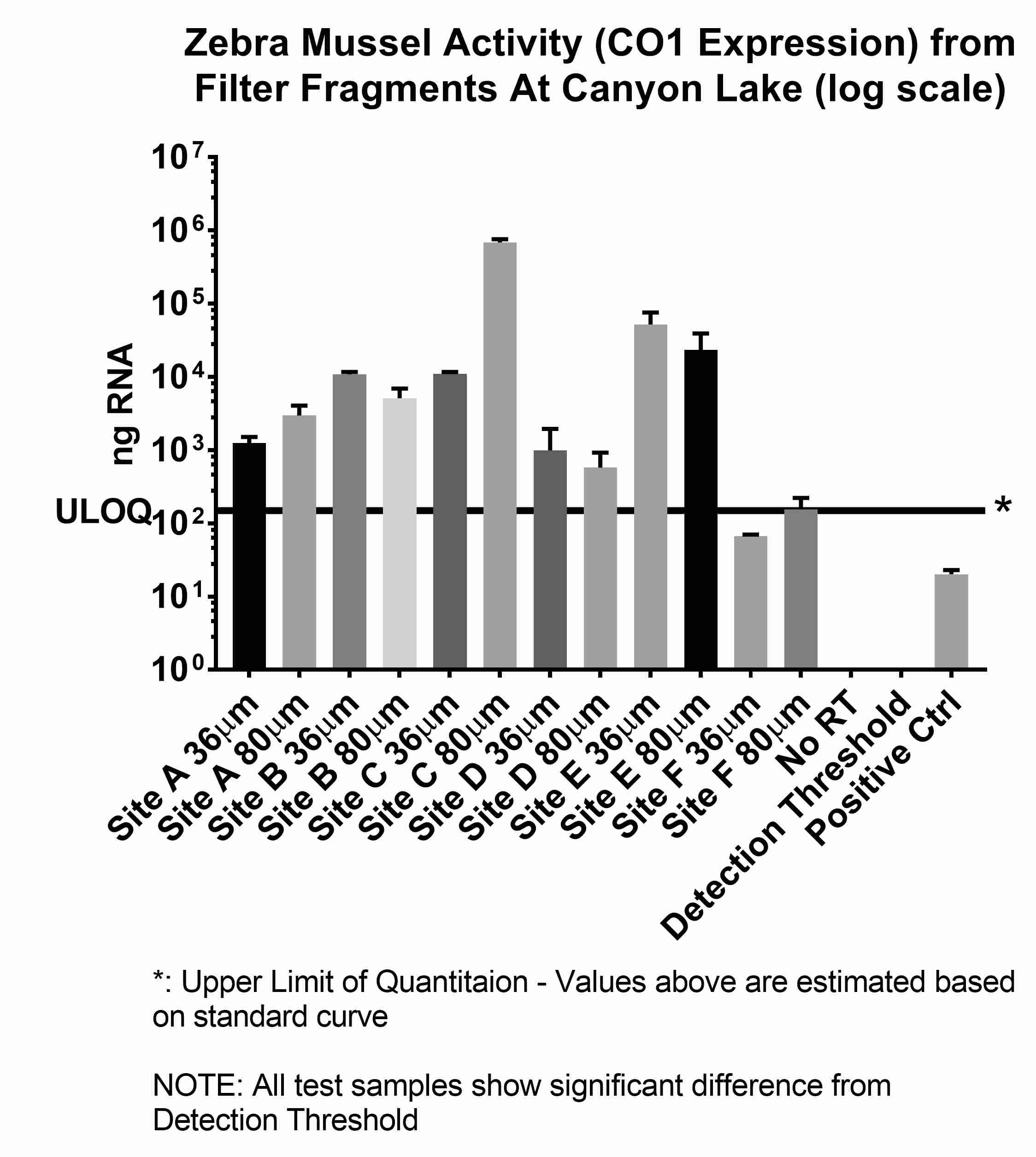 TPWD STUDY
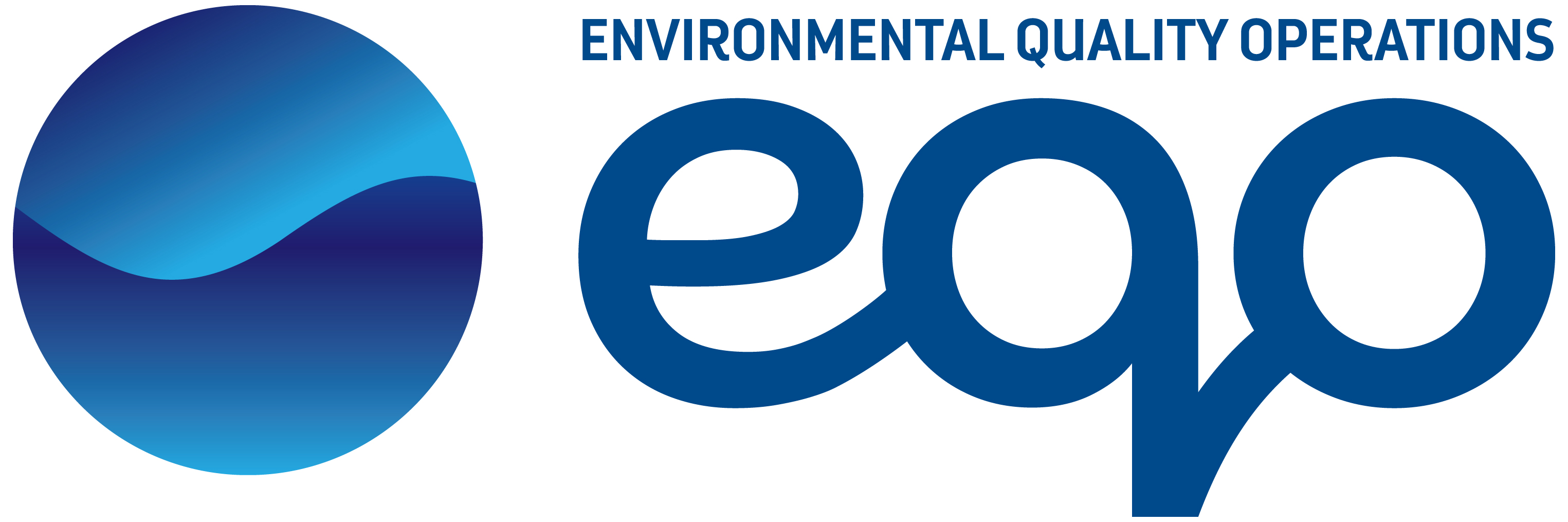 INVESTMENT
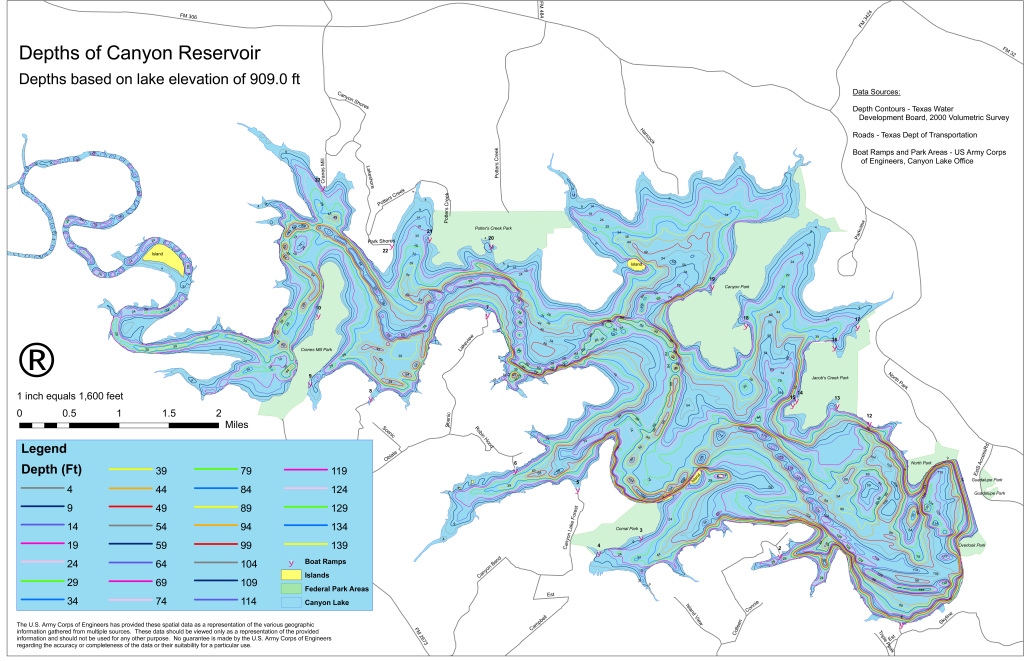 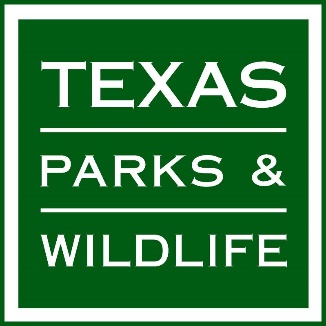 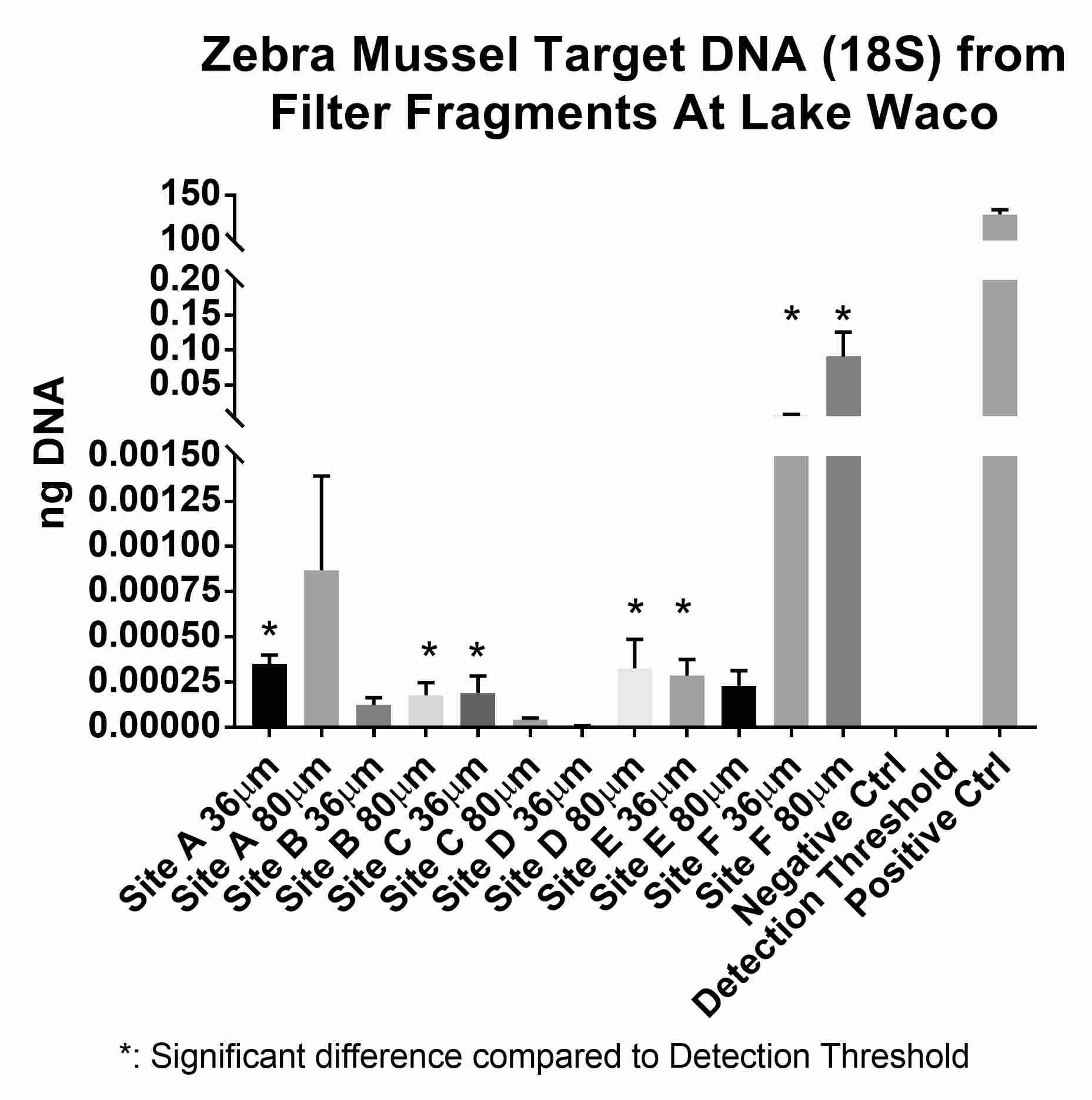 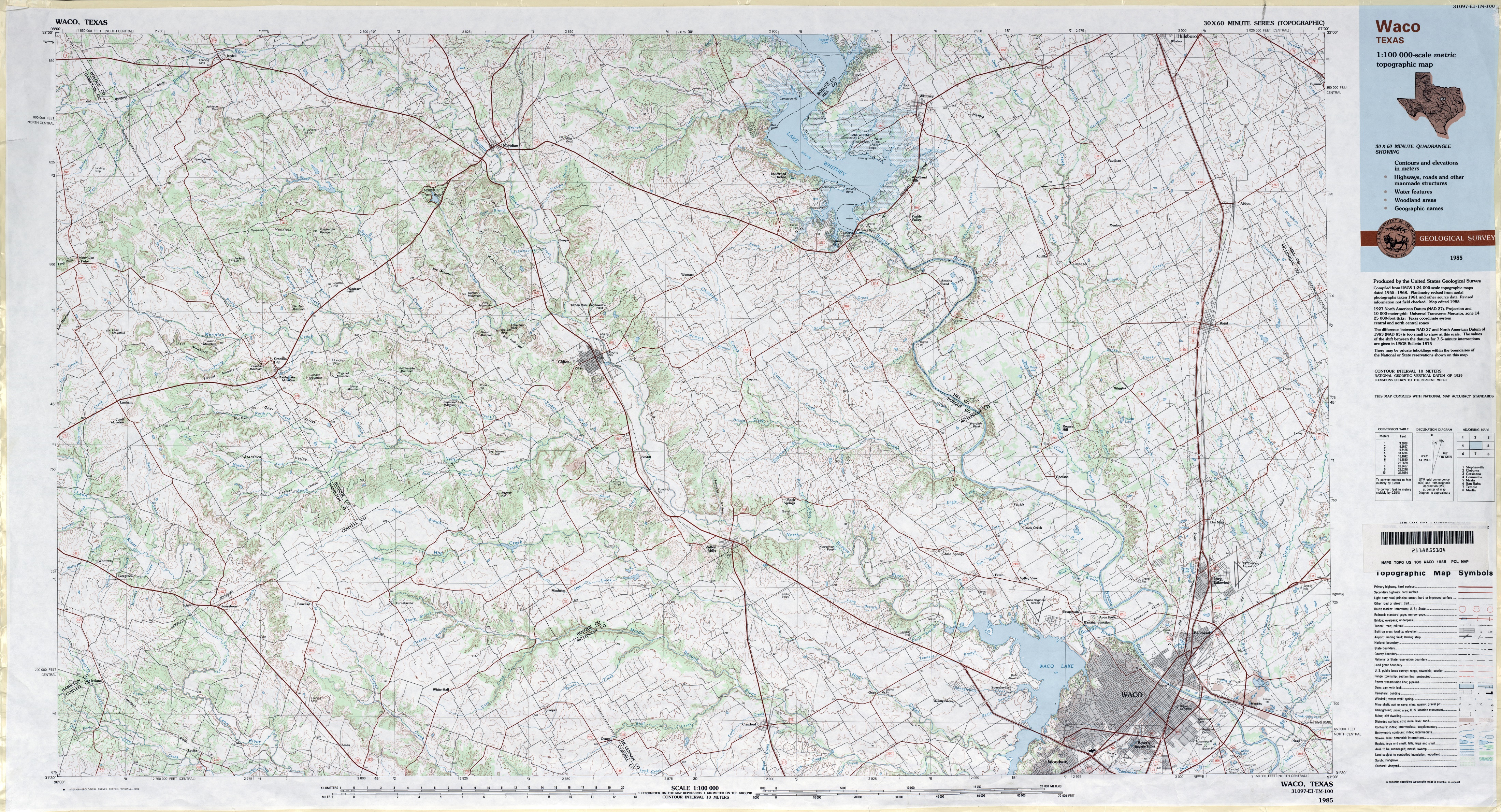 TPWD STUDY
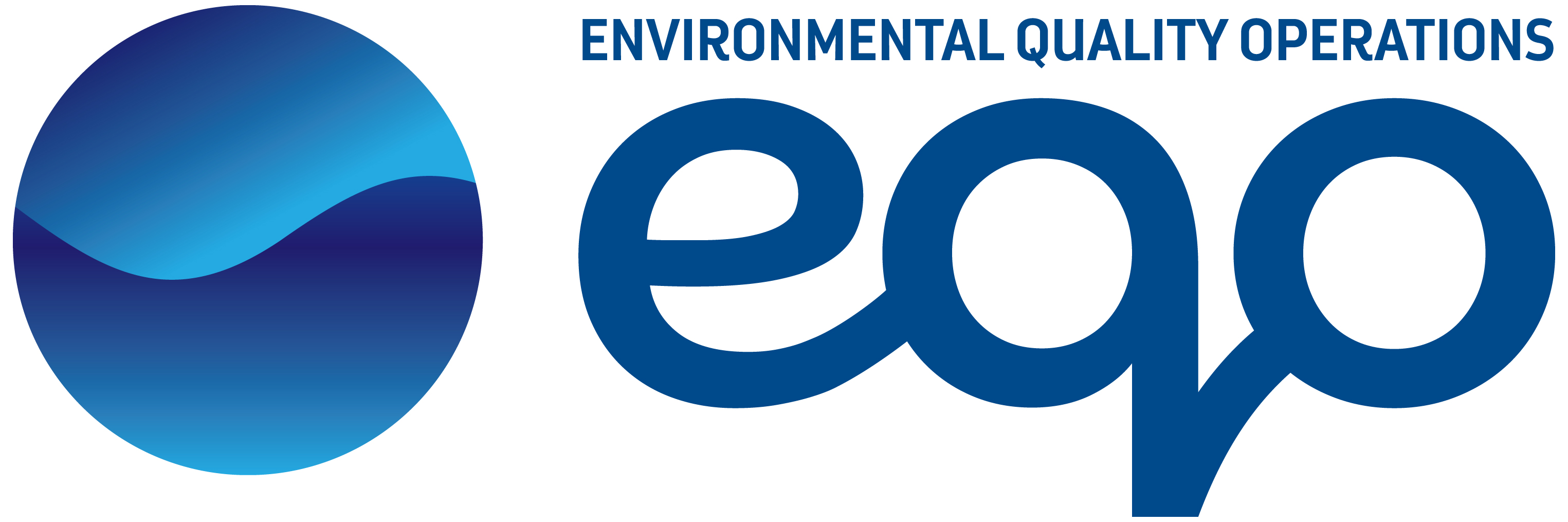 INVESTMENT
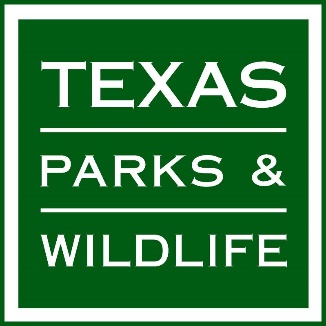 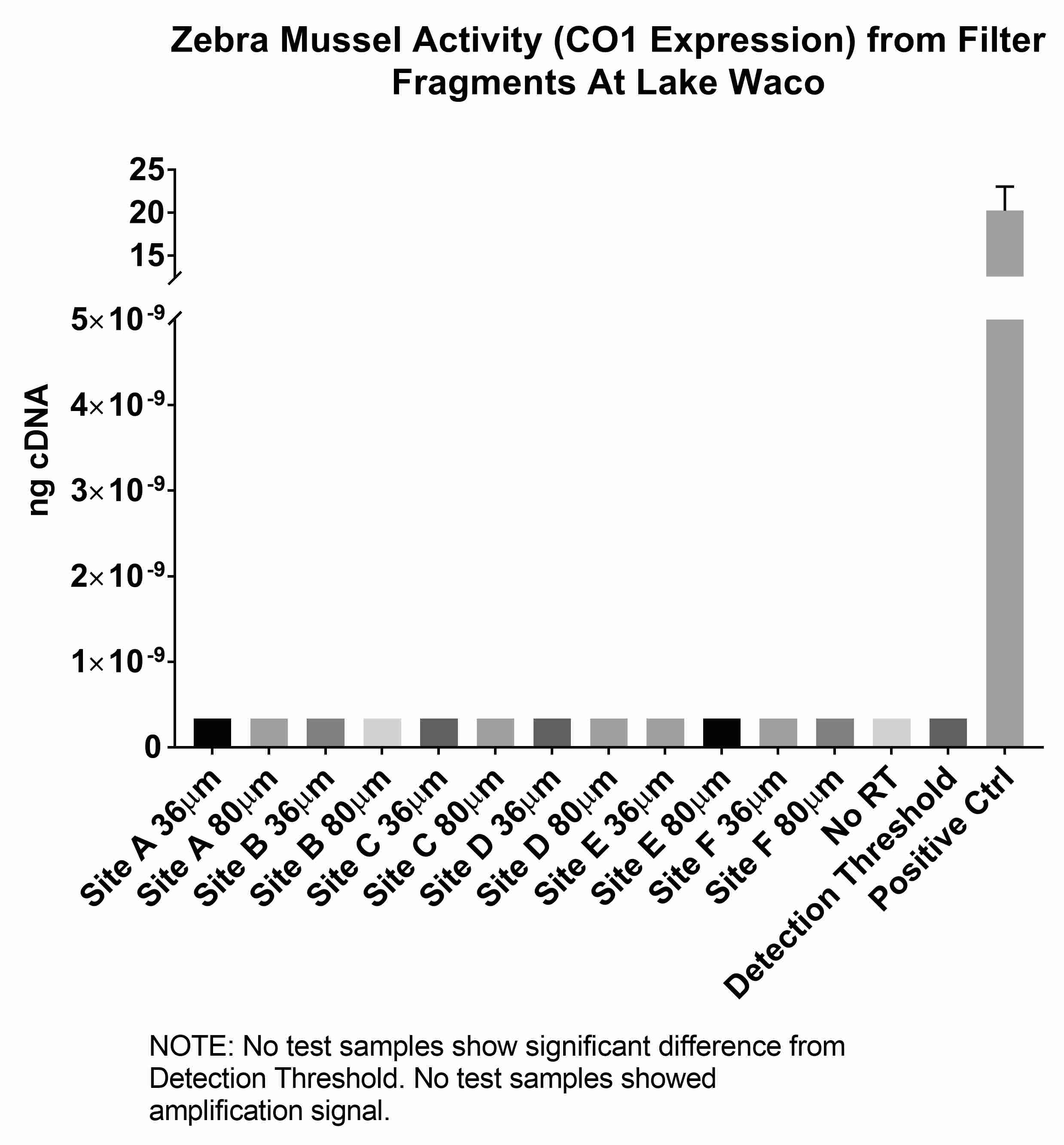 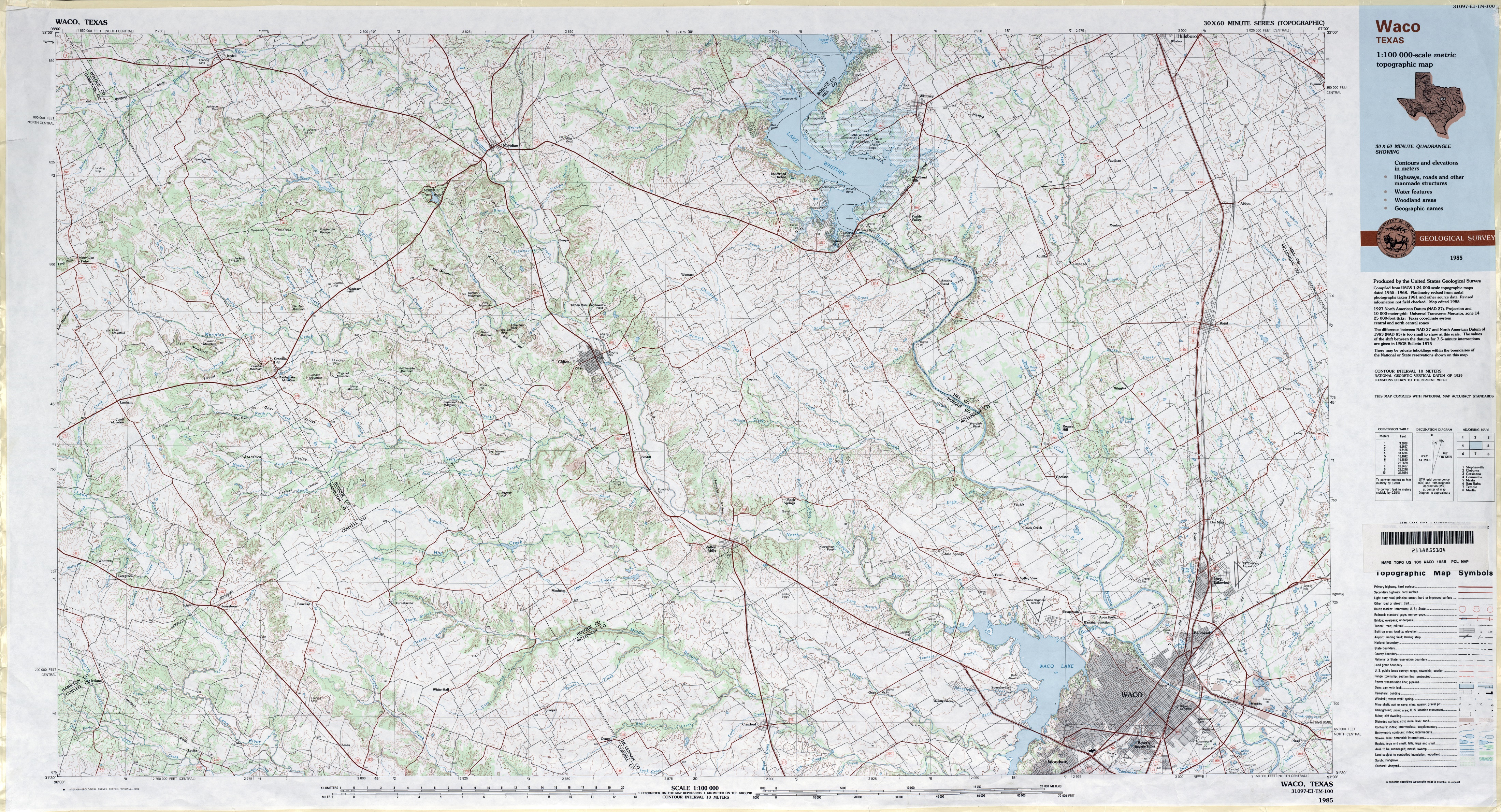 TPWD STUDY
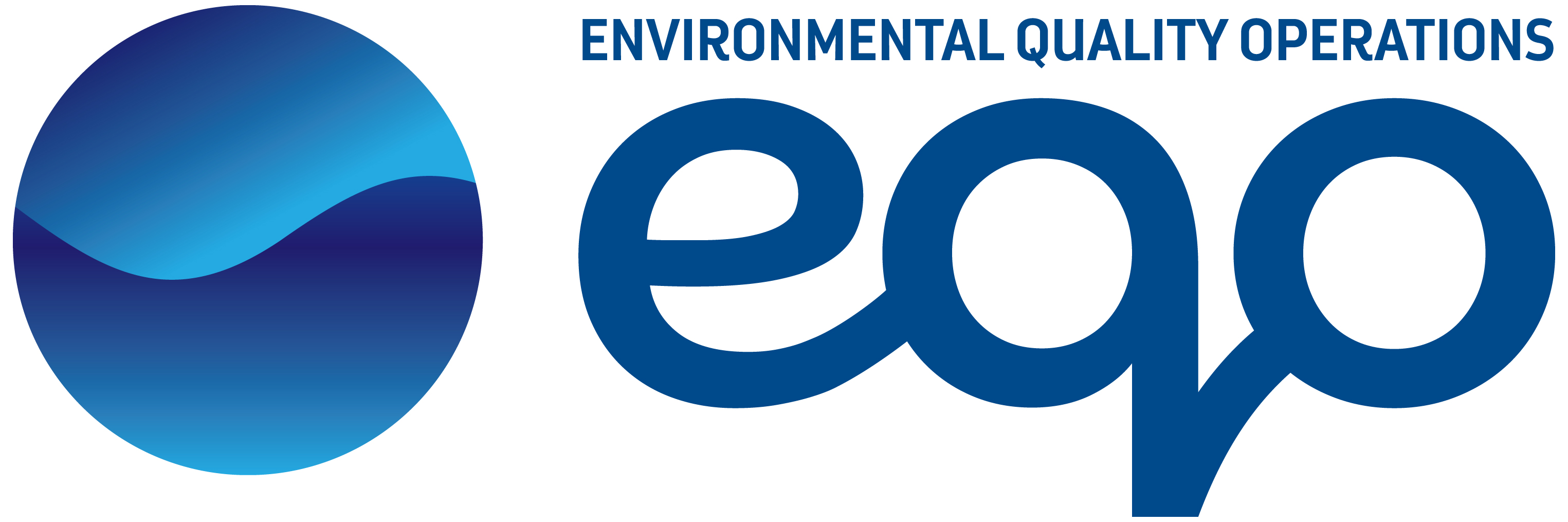 INVESTMENT
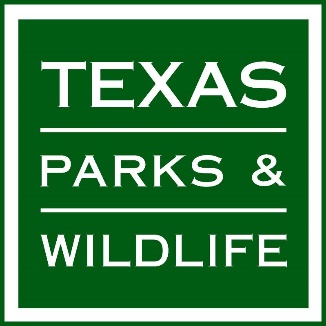 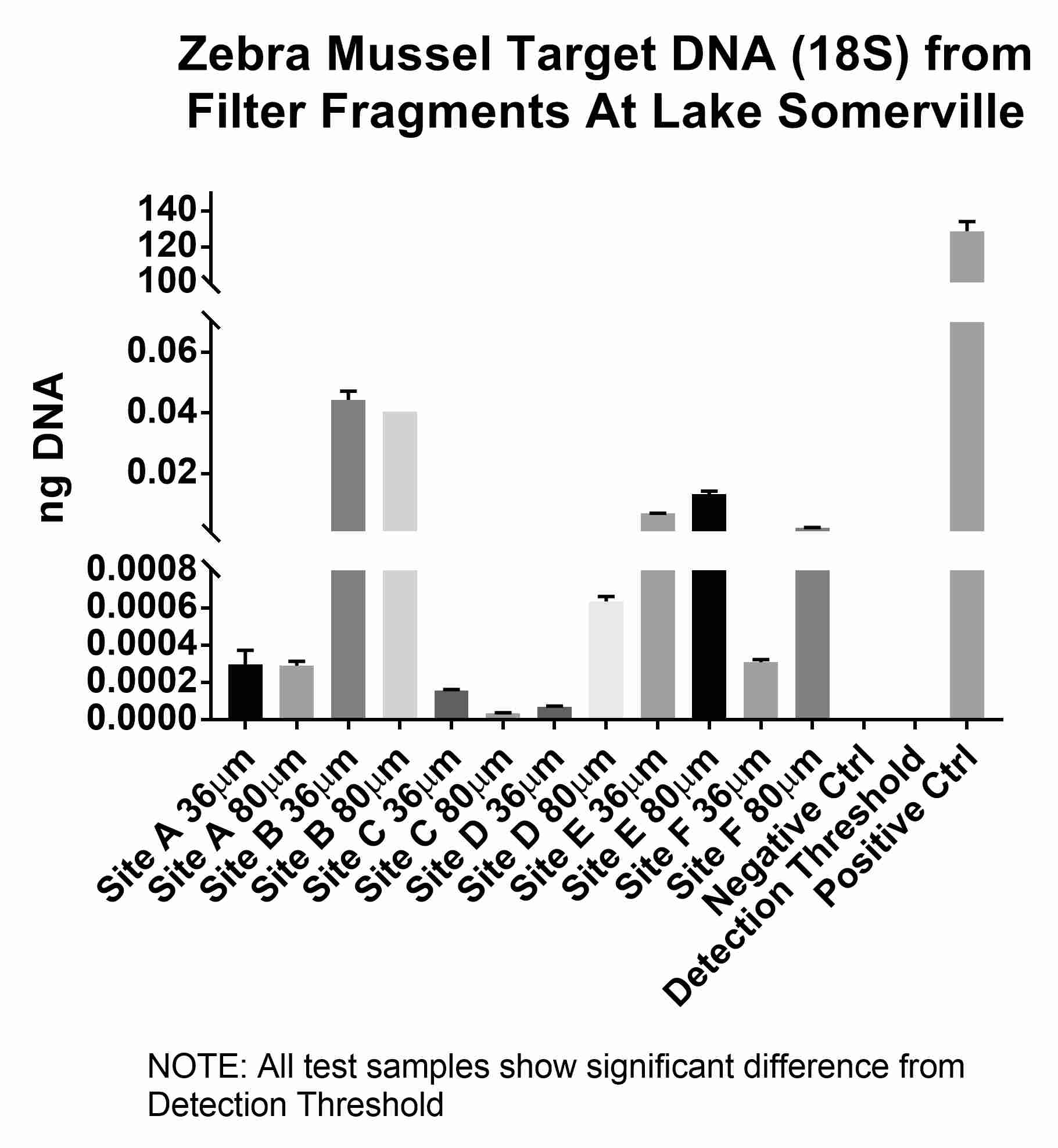 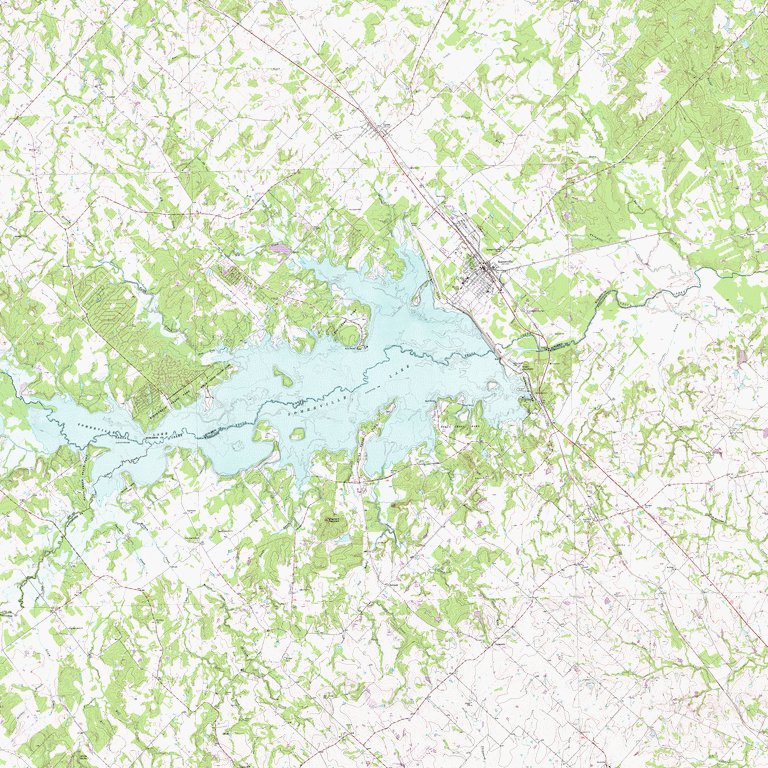 TPWD STUDY
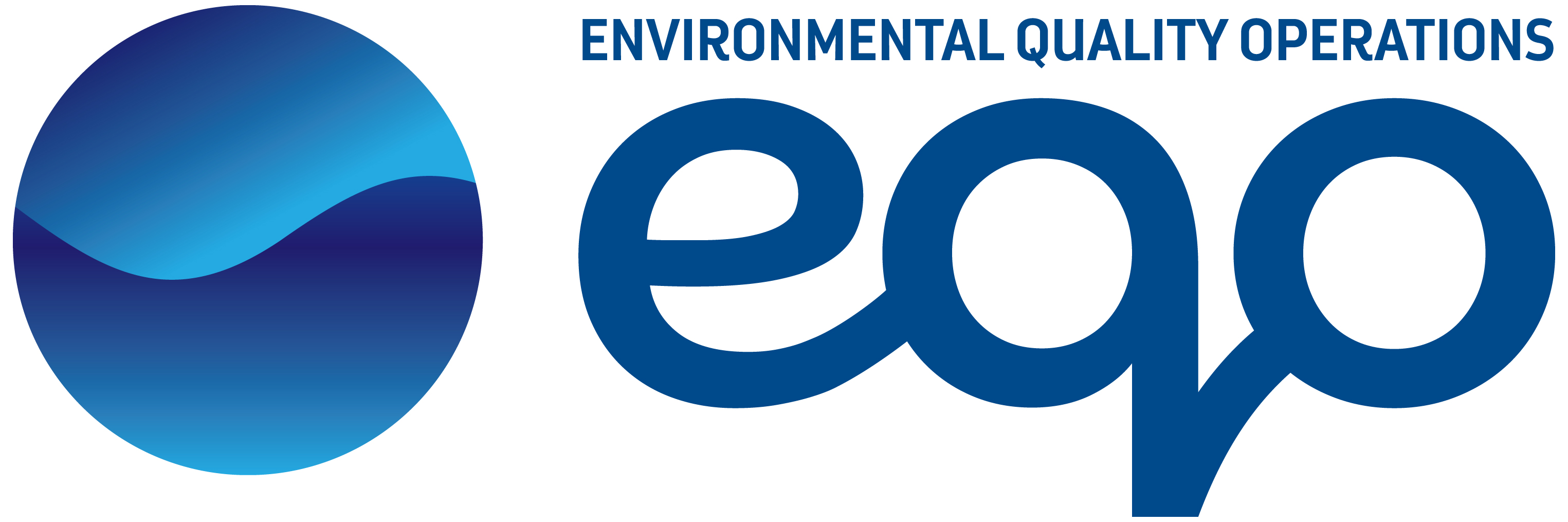 INVESTMENT
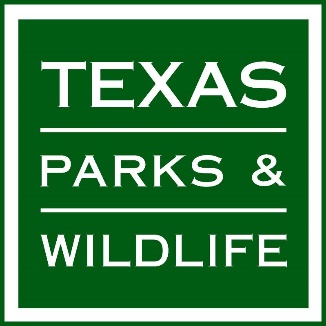 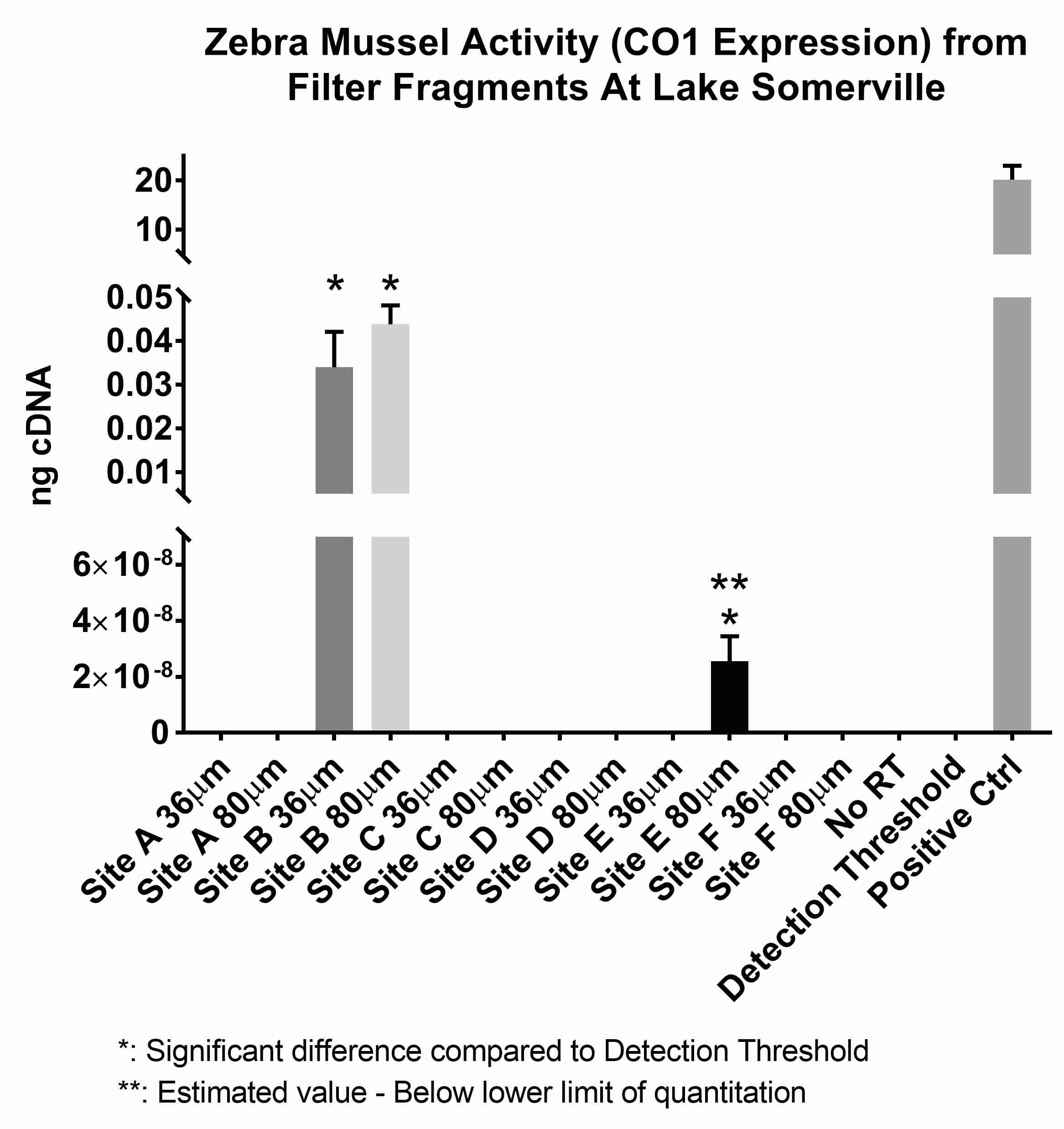 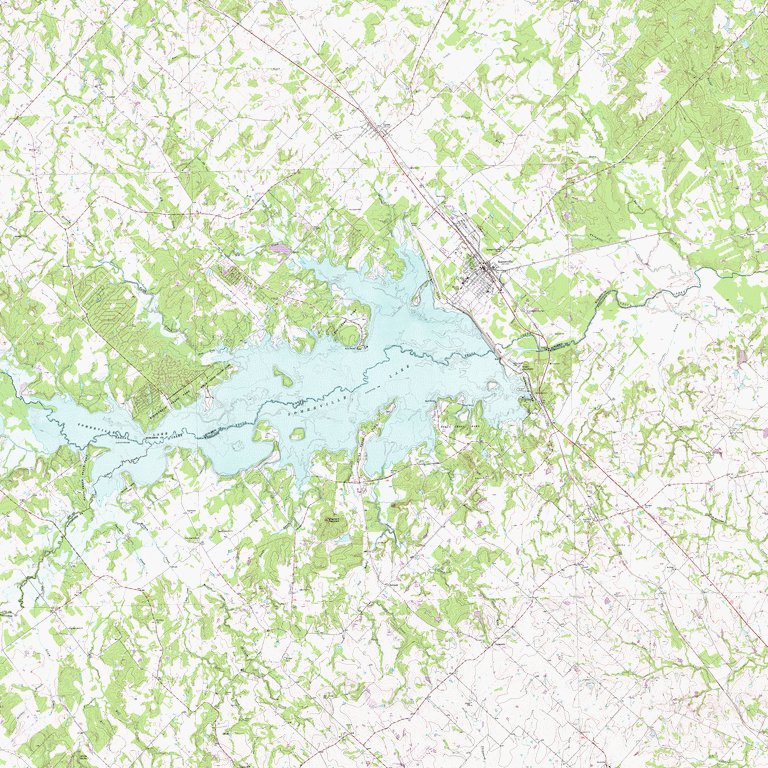 TPWD STUDY
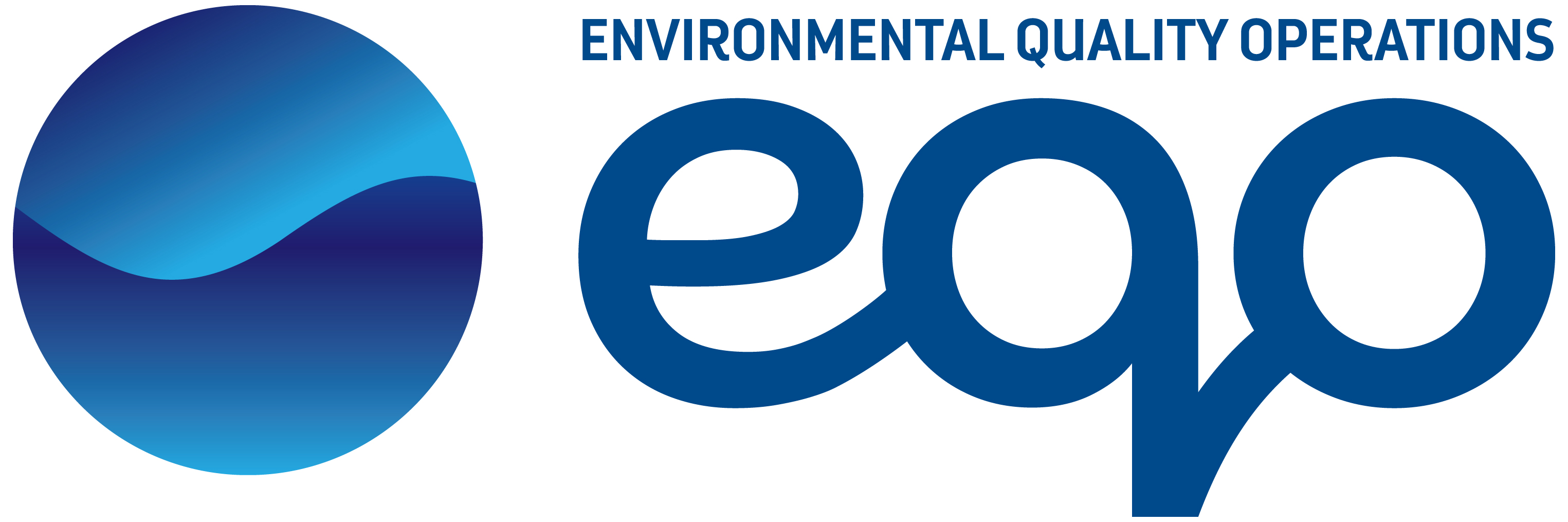 INVESTMENT
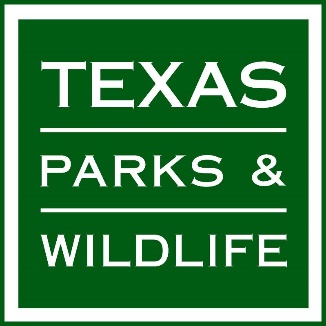 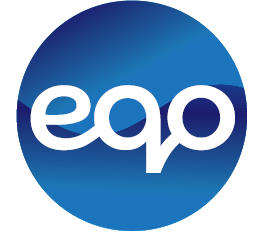 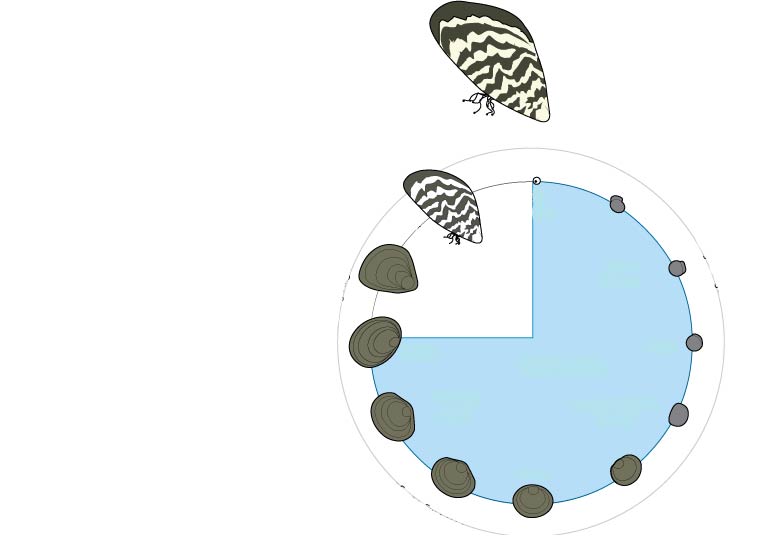 Mitigation
Eradication
Infestation
Monitoring
Diagnostics
Prevention
[Speaker Notes: EQO is in a position to own the whole stack. Effective prevention, diagnostics of early to late stage populations, applicable and effective infestation analytics, massive reduction in the cost of mitigation, increase in efficacy of mitigation, and, soon, effective eradication of infestations. What’s more, once treated, EQO prevention services are necessary to protect water resources going forward. EQO technologies protect and aide water resources at every stage. We own the stack, as they say in the pharmaceutical industry.]
EQO = SOLUTIONS
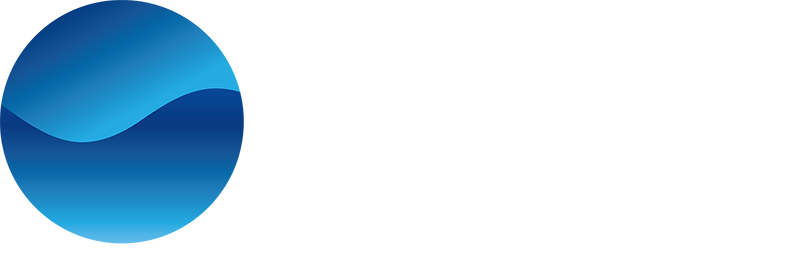 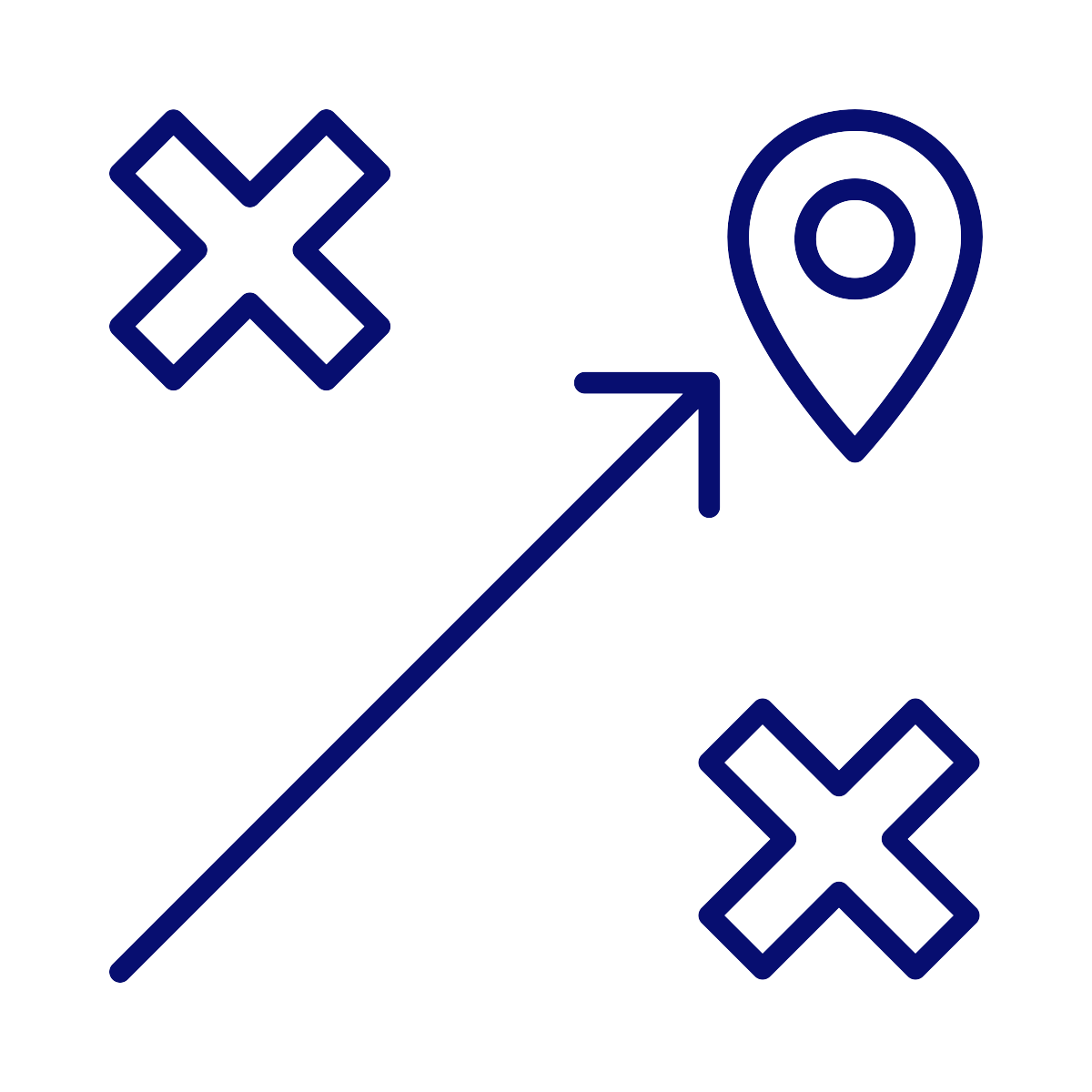 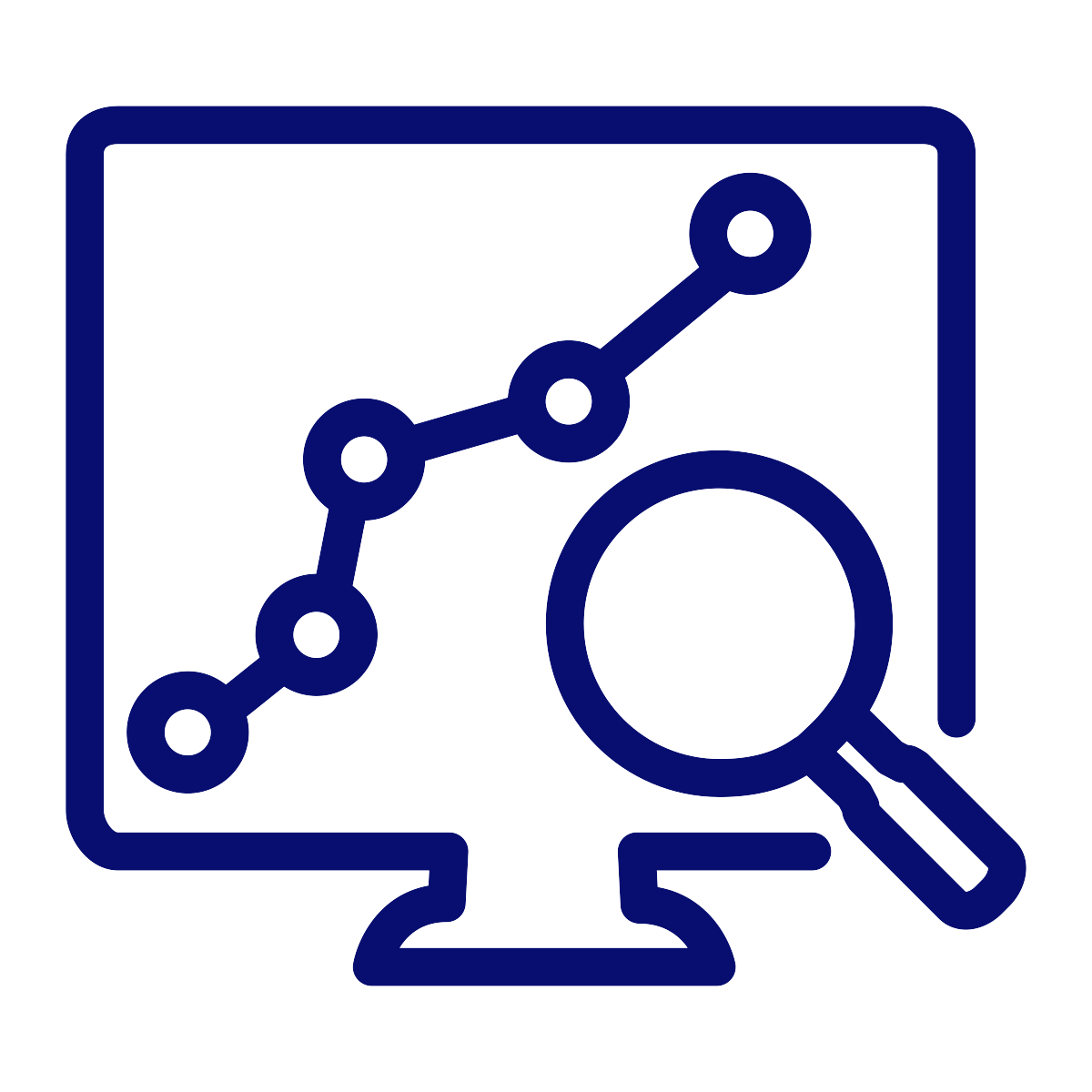 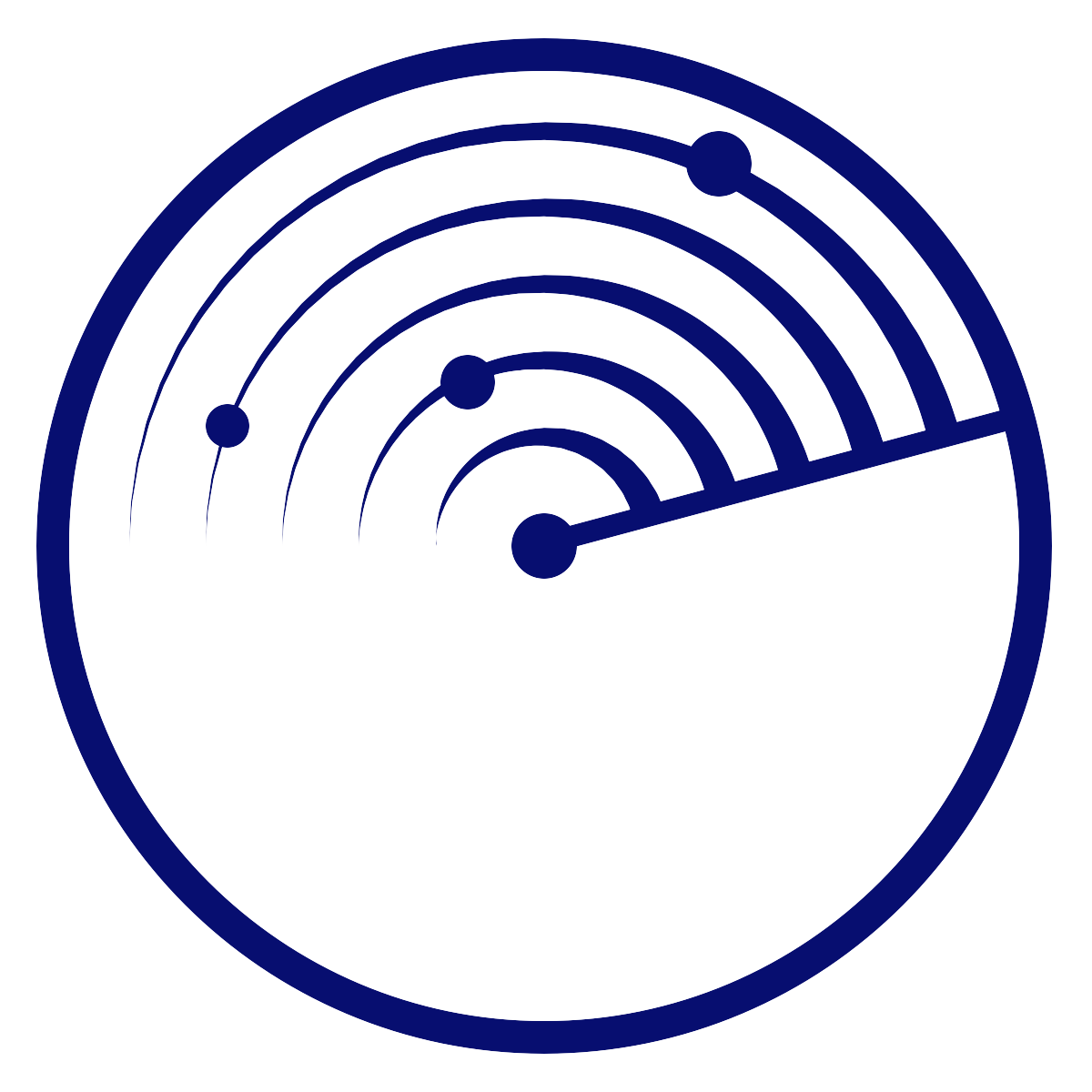 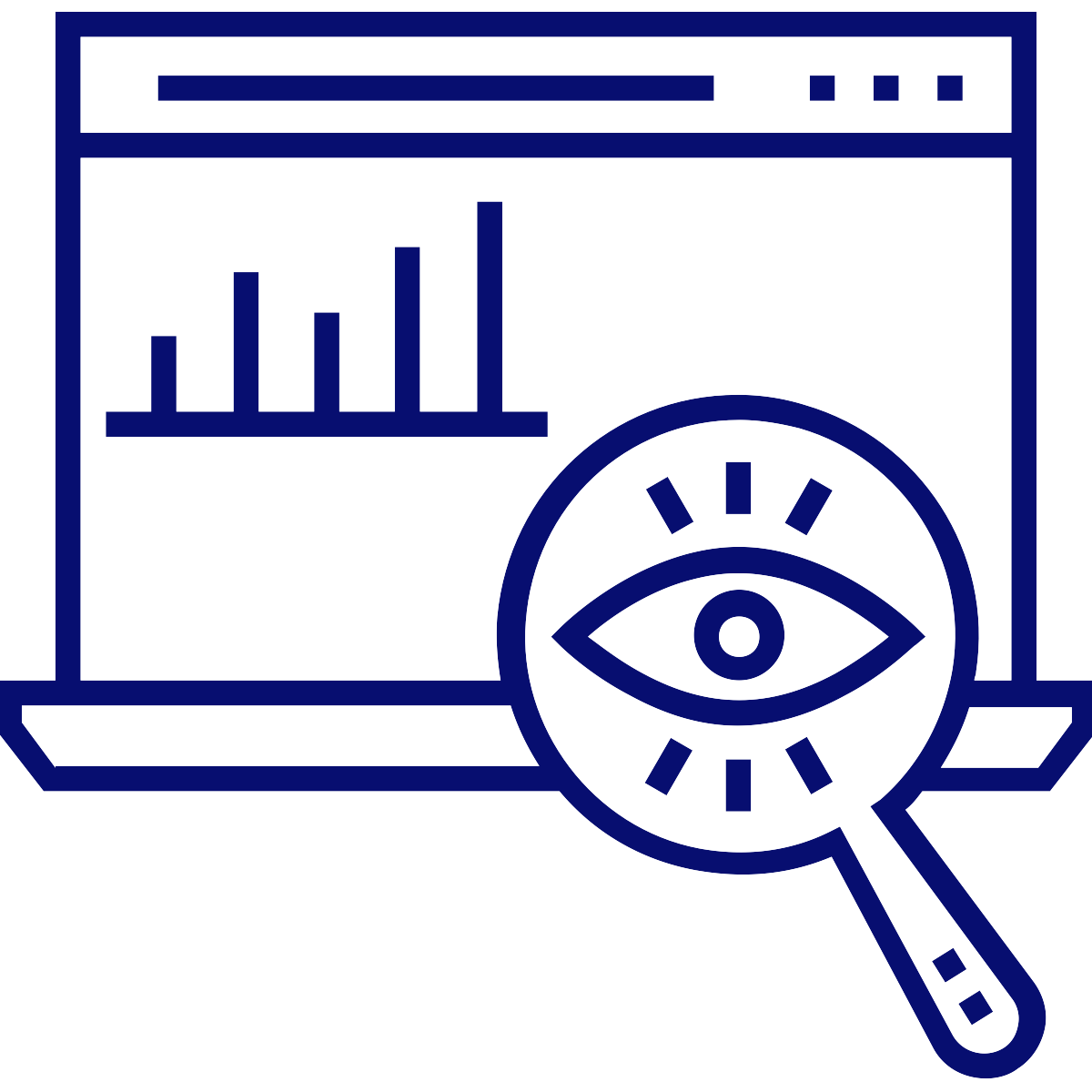 Early Detection
Mitigation
Treatment Optimization
Monitoring
[Speaker Notes: Why Elizabeth has to work so hard with limited results]
Questions
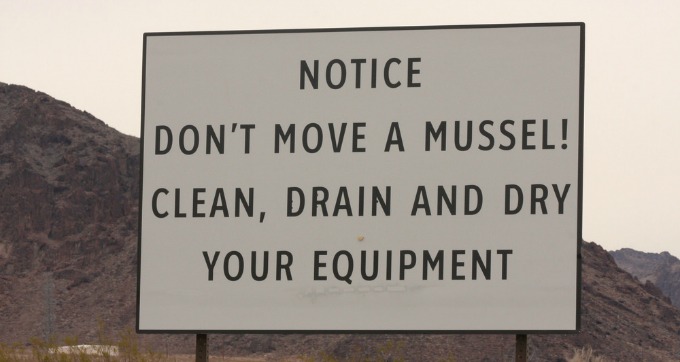